LS Central
SaaS Architecture and Replication
Aðalbjörg Karlsdóttir – Onboarding LeadKristján Ásvaldsson – Solution LeadStefán Konráðsson – Solution ArchitectMatthías Matthíasson – Product Director
Architecture
Architecture
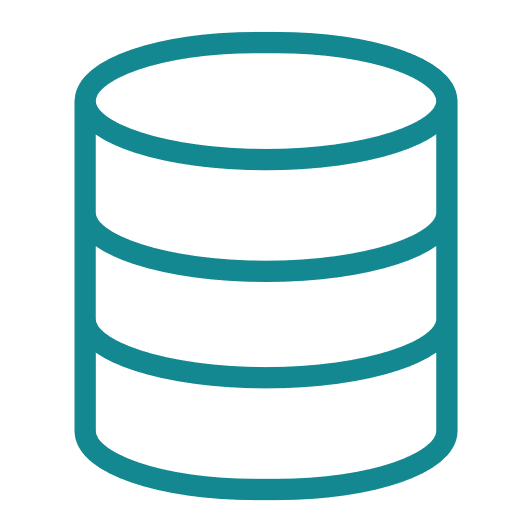 Retailer Hosted or
Outsourcing Hosted
Data Director
HQ
Store
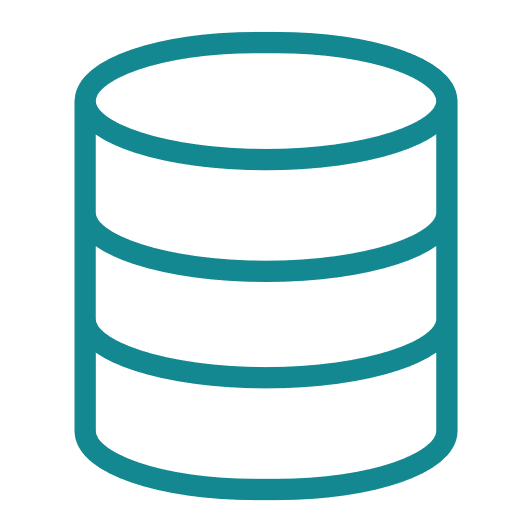 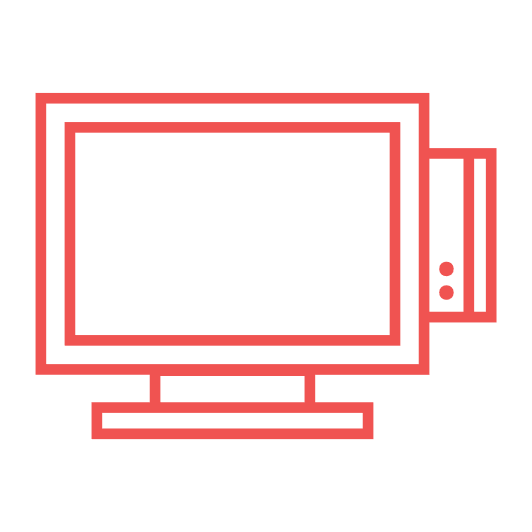 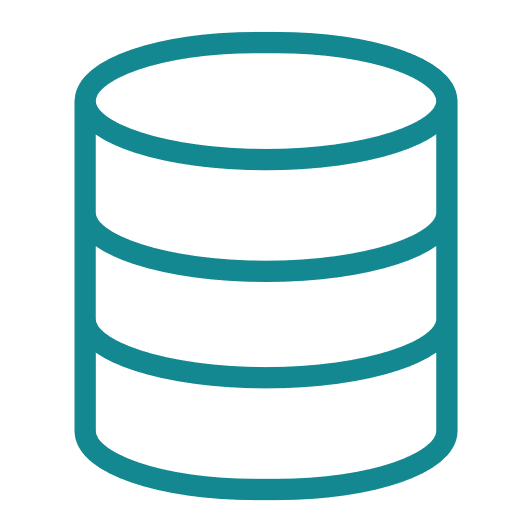 Offline POS
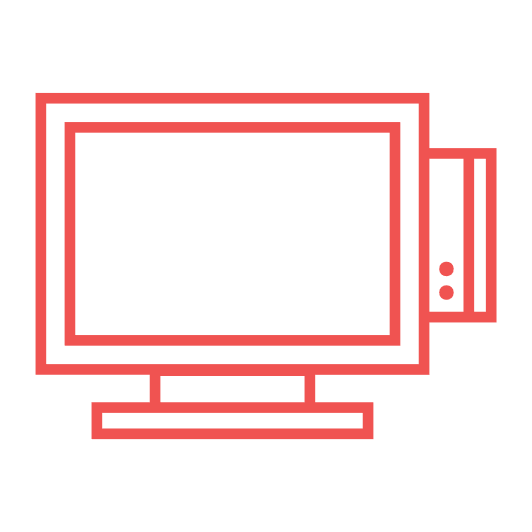 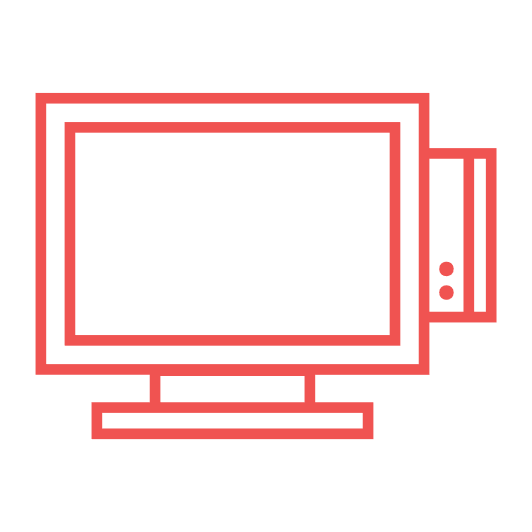 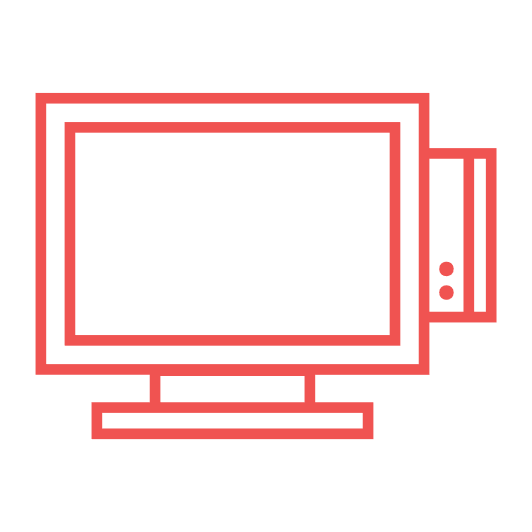 Offline POS Service
Architecture
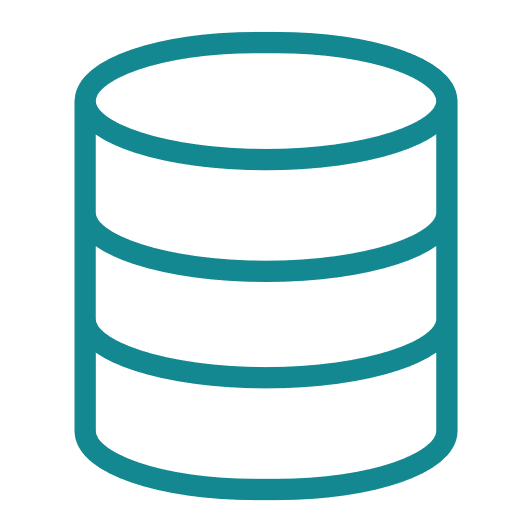 Retailer Hosted or
Outsourcing Hosted
Data Director
HQ
Store
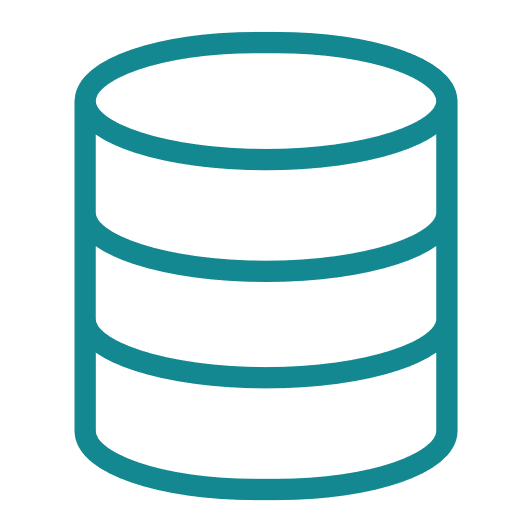 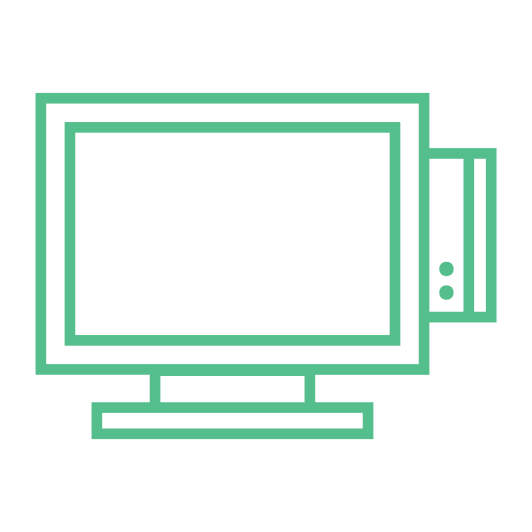 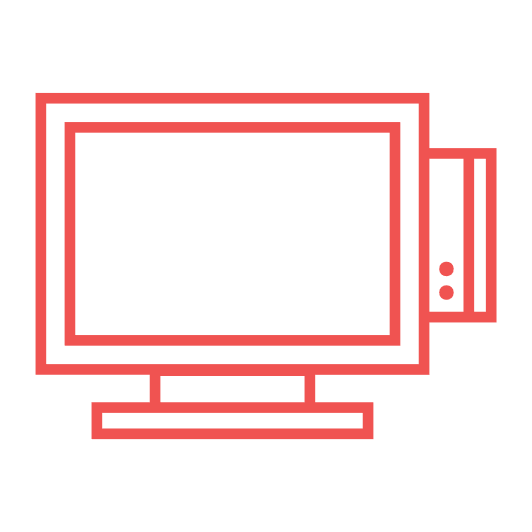 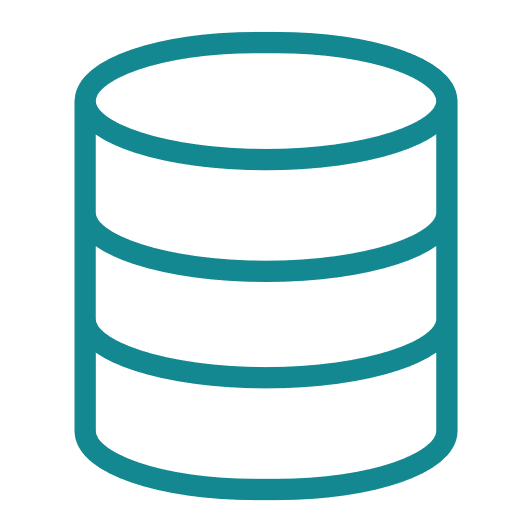 Online POS
Offline POS
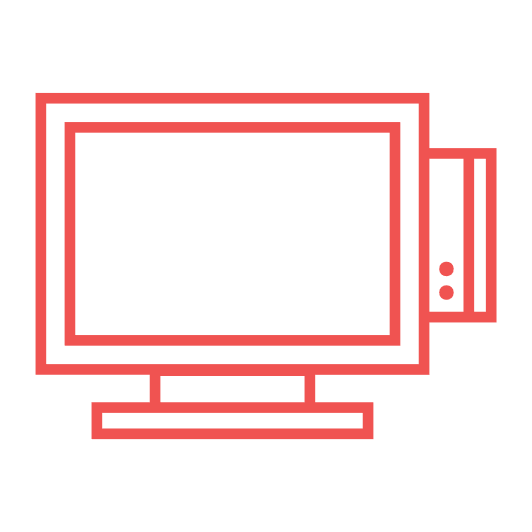 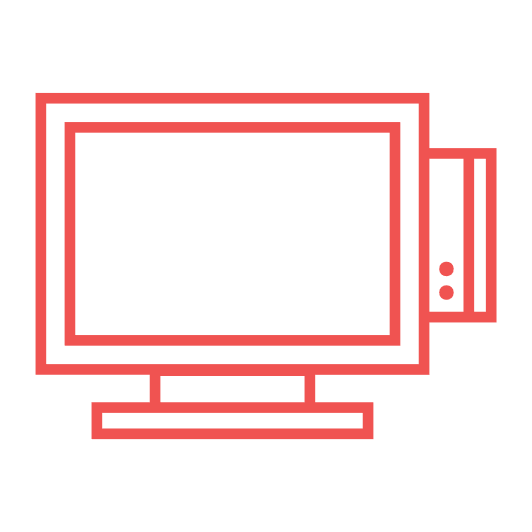 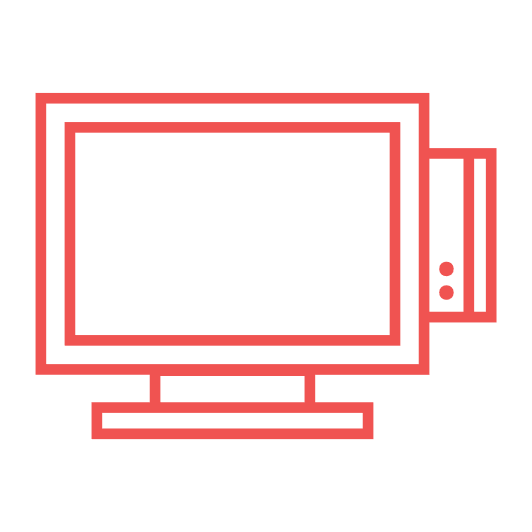 Offline POS Service
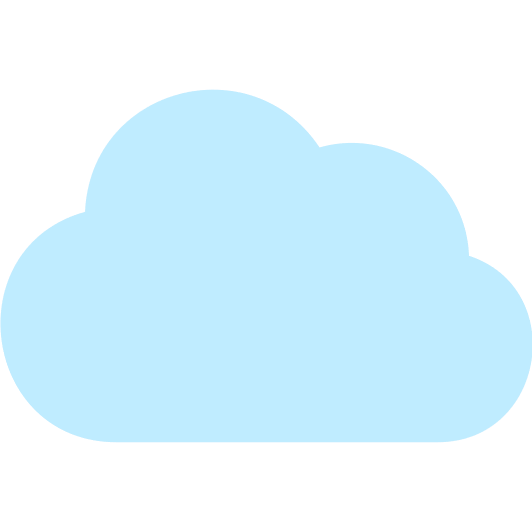 Architecture
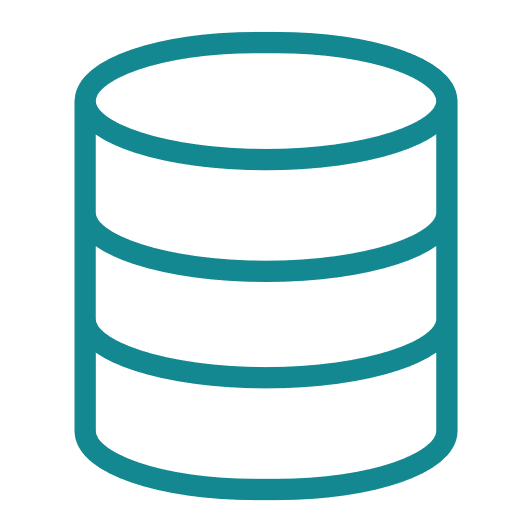 Dynamics 365 cloud
HQ
Store
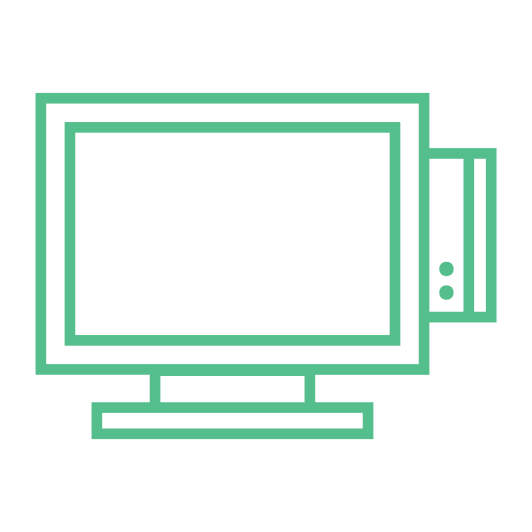 Online POS
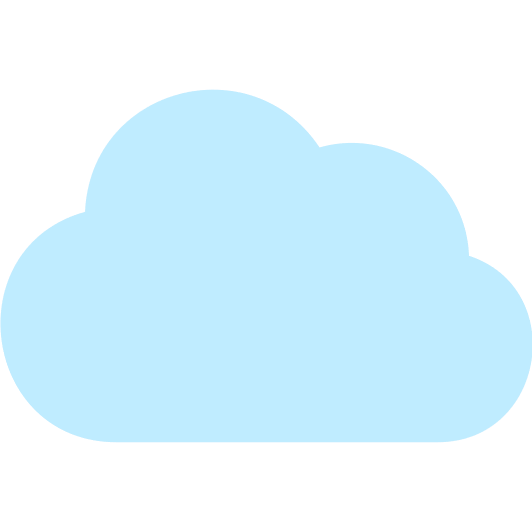 Architecture
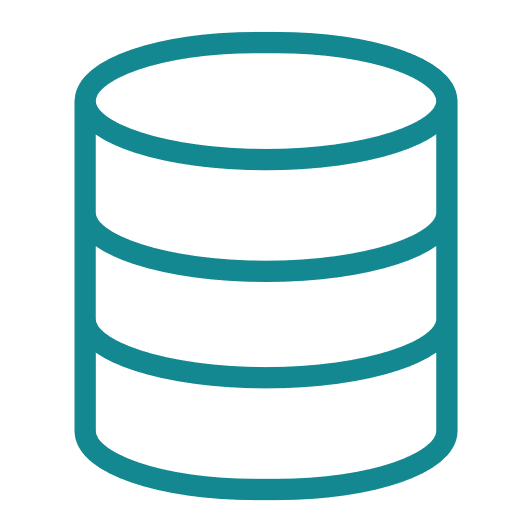 Dynamics 365 cloud
Hybrid component server
HQ
Store
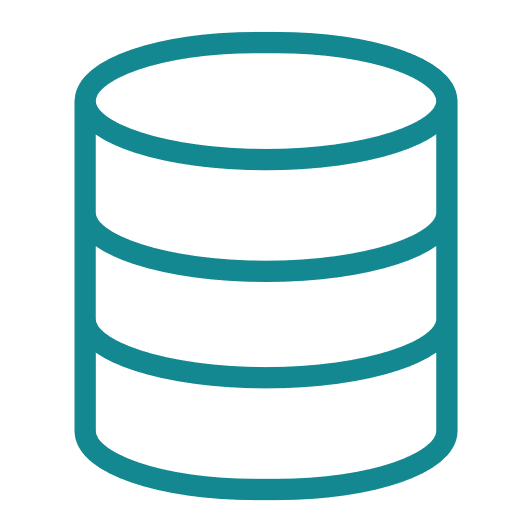 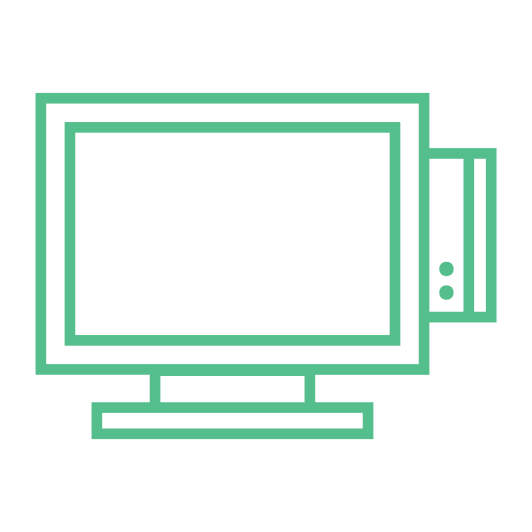 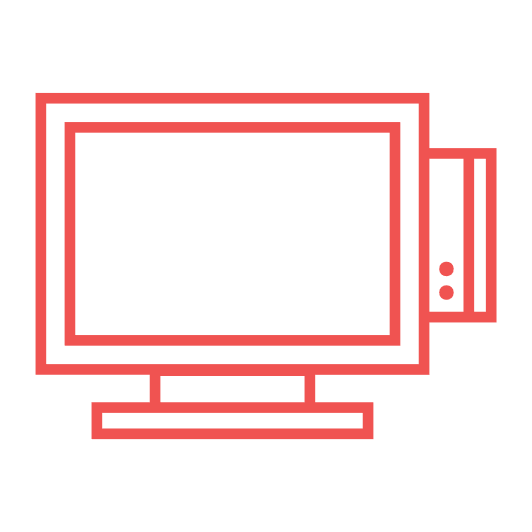 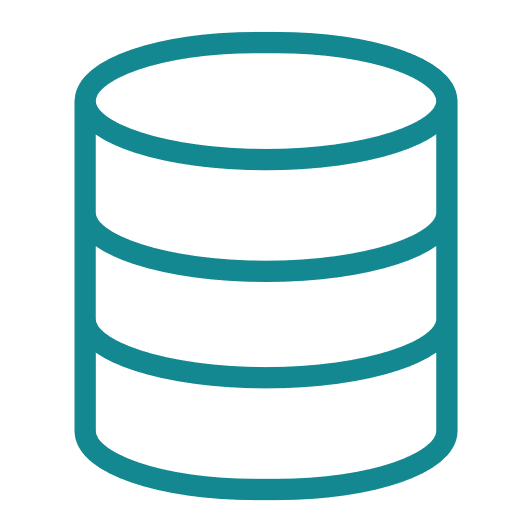 Online POS
Offline POS
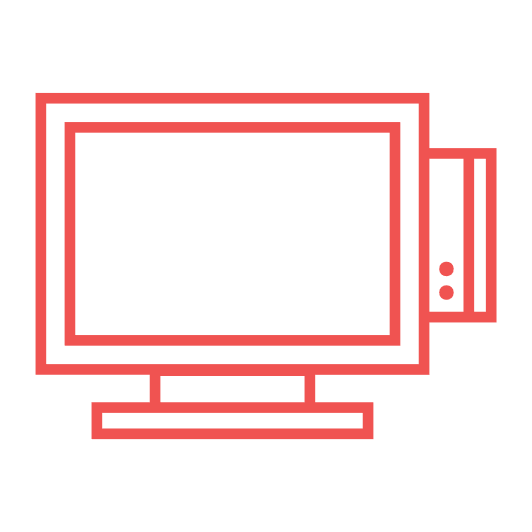 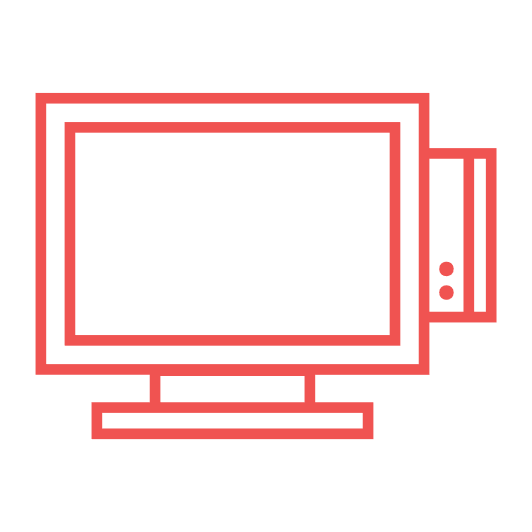 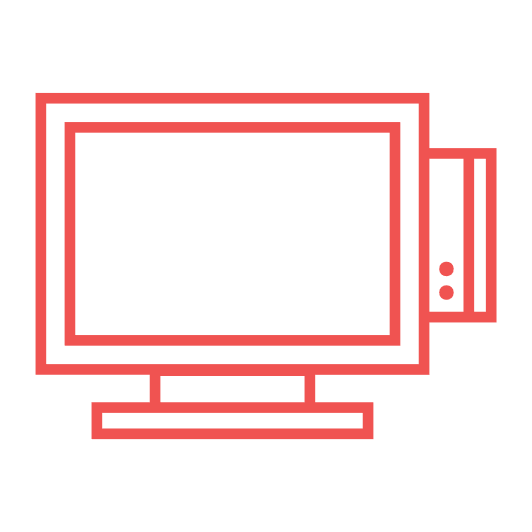 Offline POS Service
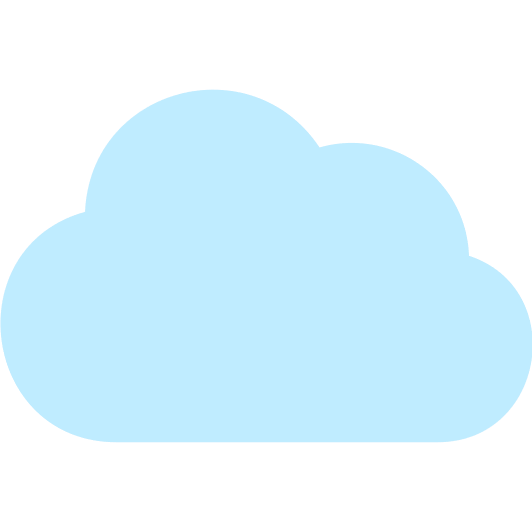 Architecture
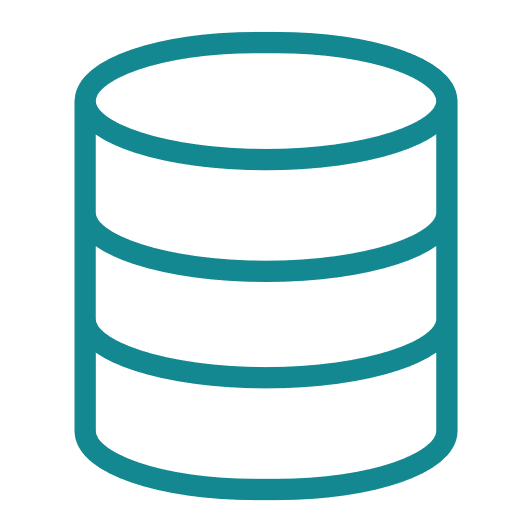 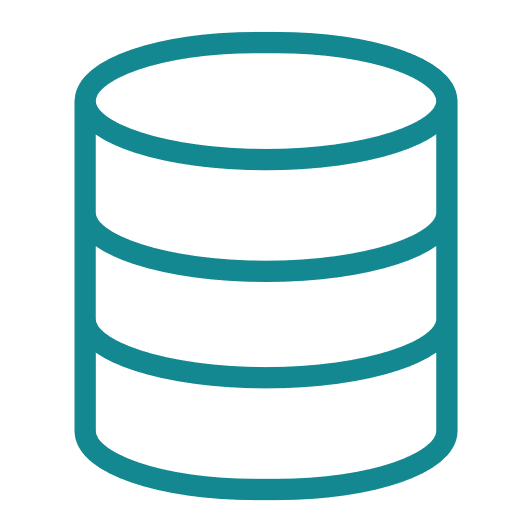 WebReplication
Dynamics 365 cloud
Hybrid component server
HQ
Store
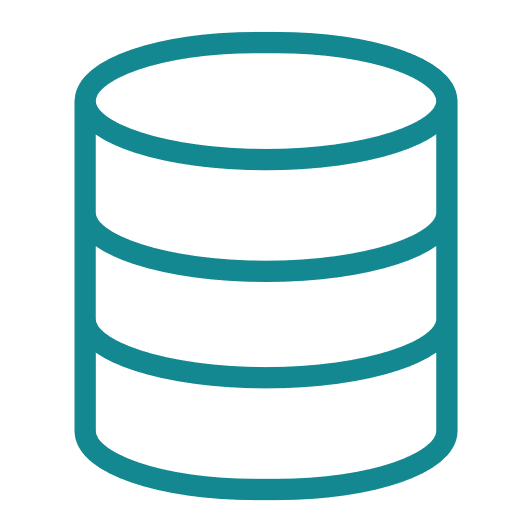 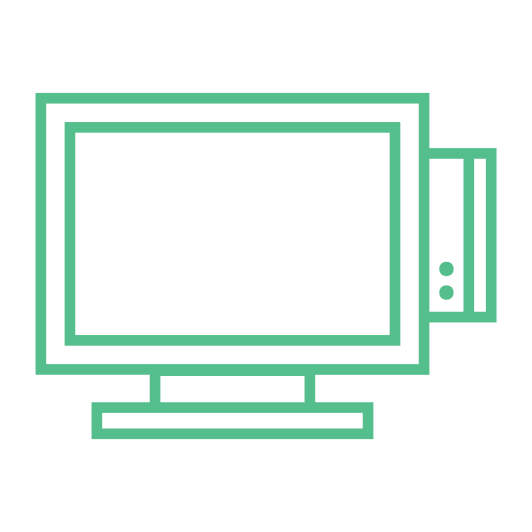 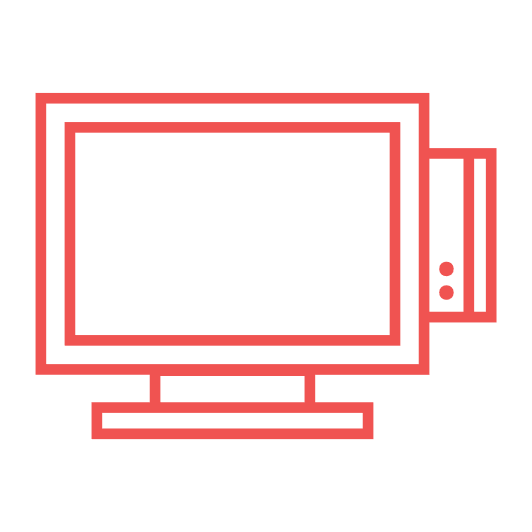 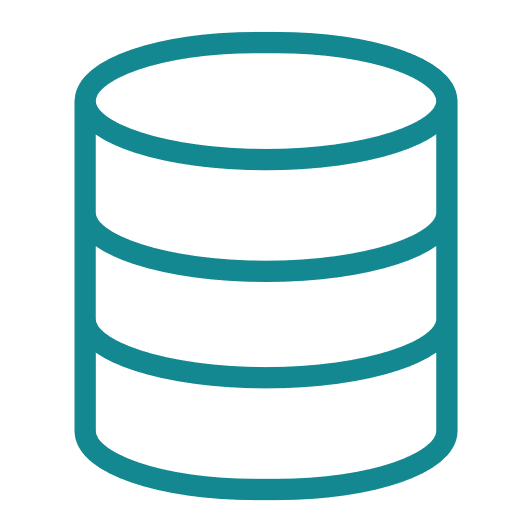 Online POS
Offline POS
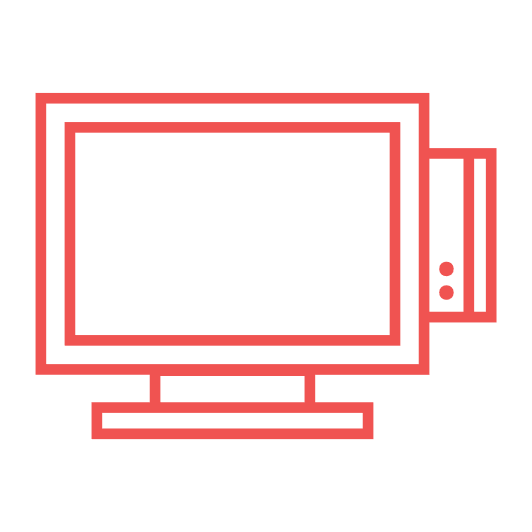 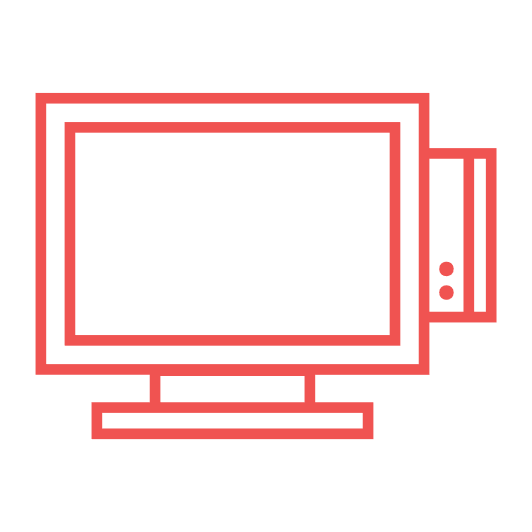 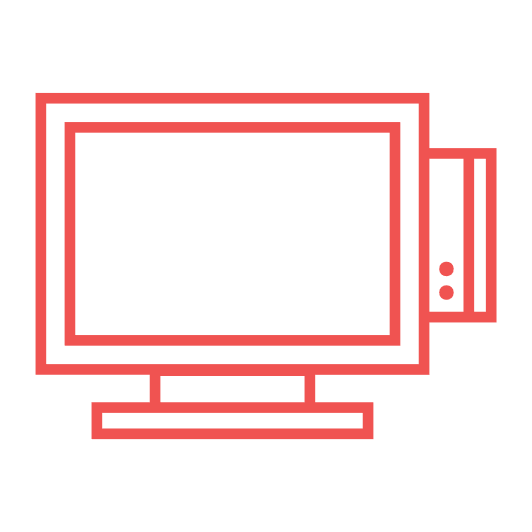 Offline POS Service
Scheduler
How does Scheduler create requests
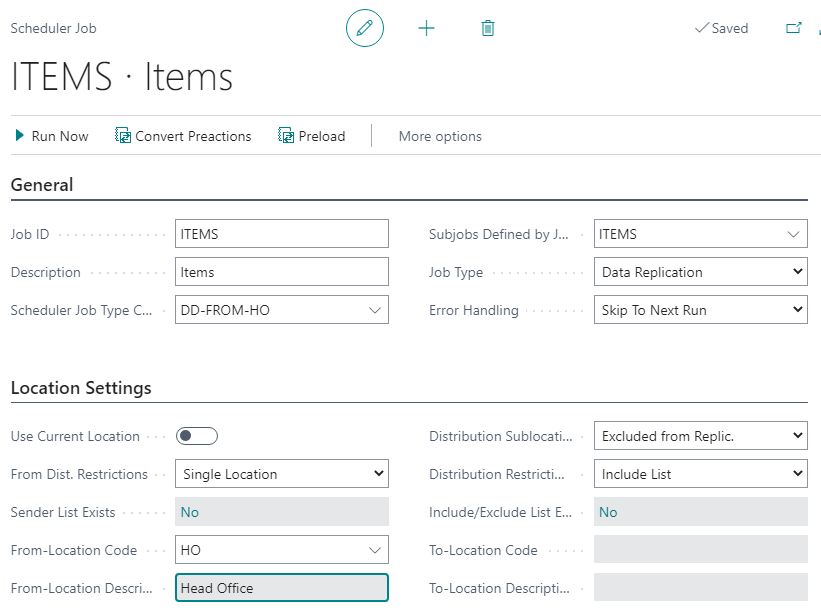 Scheduler runs Scheduler Job
Scheduler Job has list of tables that should be replicated which are defined as Sub Jobs
Source where to get data from
Destinations where data should be updated
How does Scheduler create requests
Three types of replication:
Normal Job
Normal Job By Replication Counter
Action Job By Pre-actions/Actions
How does Scheduler create requests
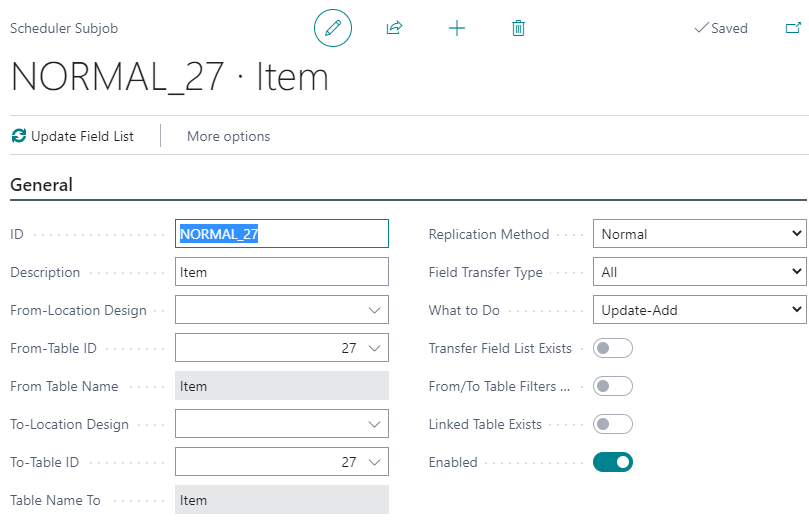 Normal Job
Data is synchronized to match the source.
Full sync, Update-Add-Delete
Partly sync, Update-Add
How does Scheduler create requests
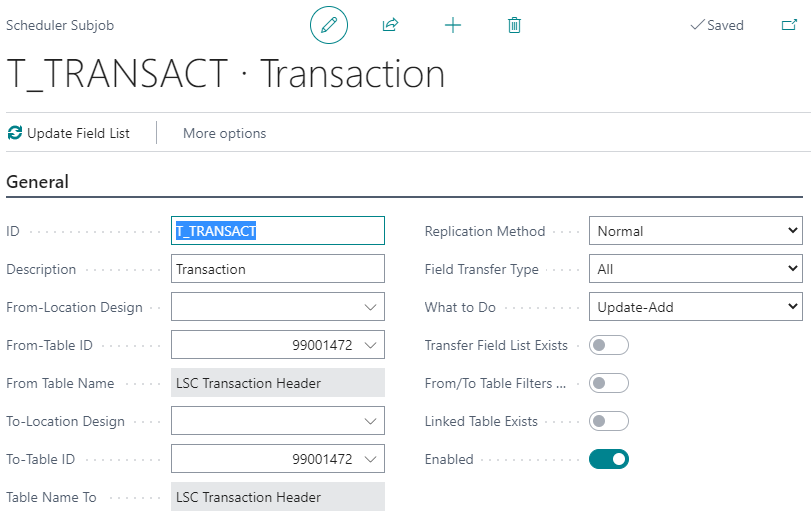 Normal Job By Replication Counter 
Specified counter field implemented in the table
Counter is updated when record is inserted or updated
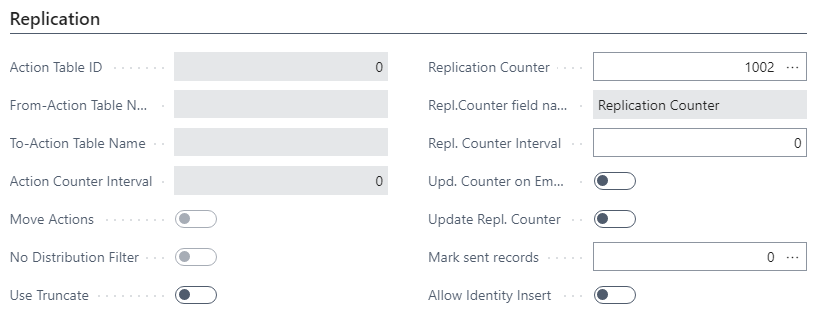 How does Scheduler create requests
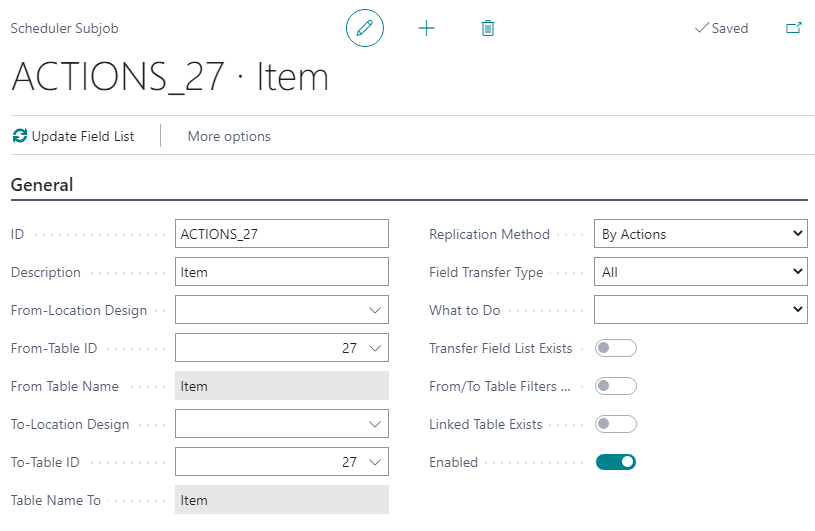 Action Job By Pre-actions/Actions
Change logging is needed 
Keeping track of changes, Pre-Actions
Convert Pre-Actions into Actions according to Table Distribution Setup
Data Director
Data Director
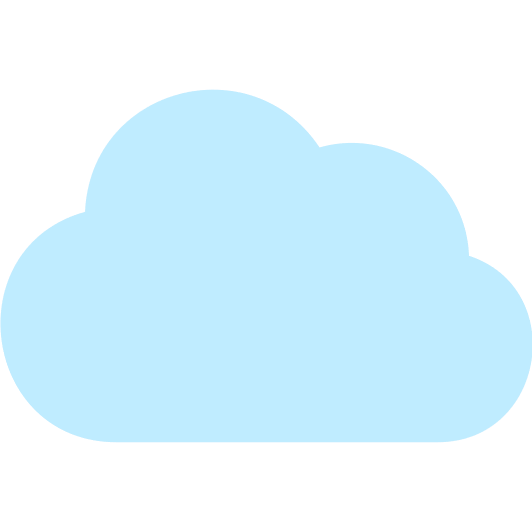 DD gets the data
Generates data files and compresses the data
Sends it over to destination Host
Destination host unpacks the data and inserts the data
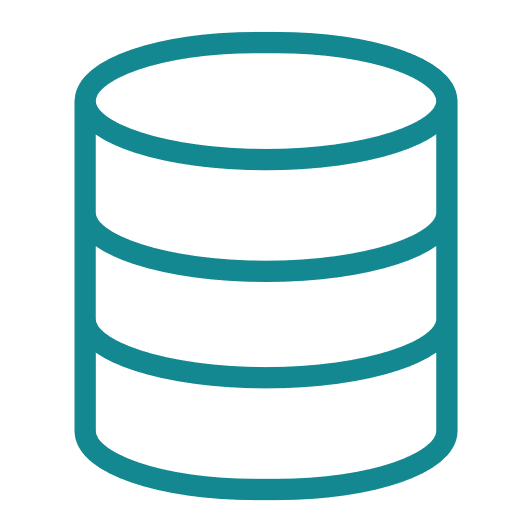 DD Service
Destination Host
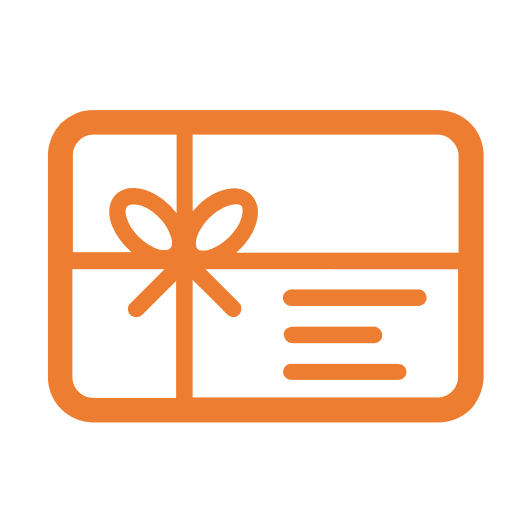 DD Service
Hybrid Server
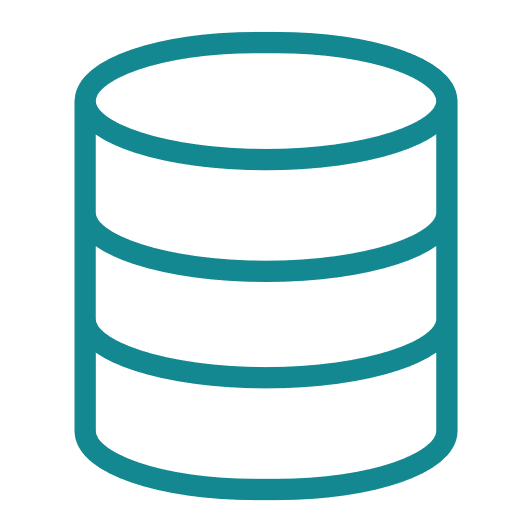 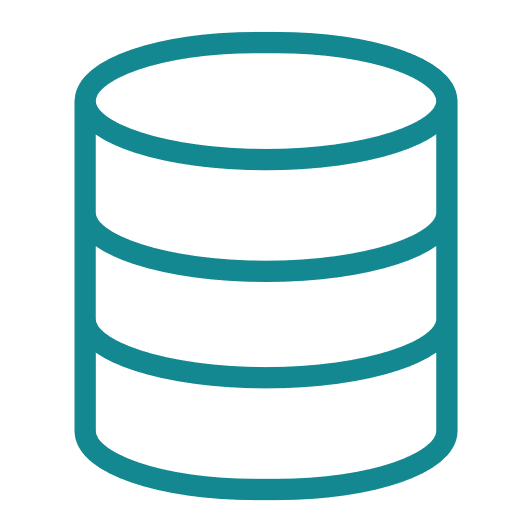 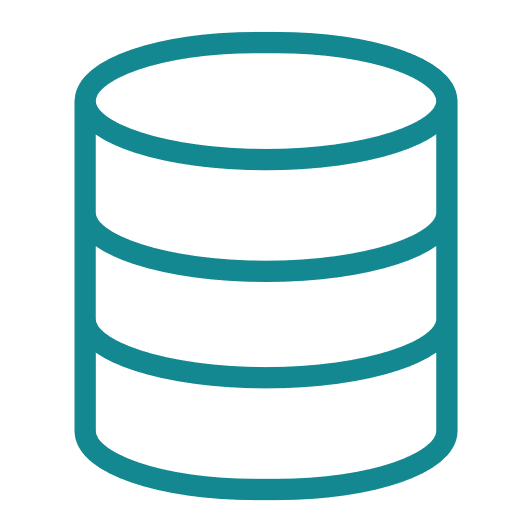 Data Director
LS Central
Scheduler
Scheduler gets Actions & Replication counter with WS from source host
Scheduler sends job to DD WS
DD WS creates DD job and sends to Source DD
DD pulls/inserts data from/to database (On Prem) or SaaS
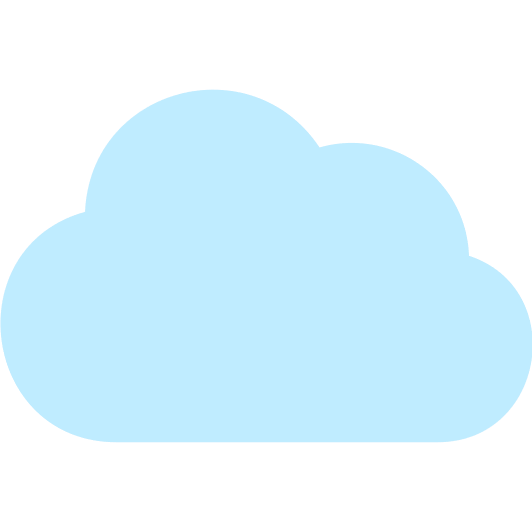 IIS
DD Web Service
(WS Distribution Server)
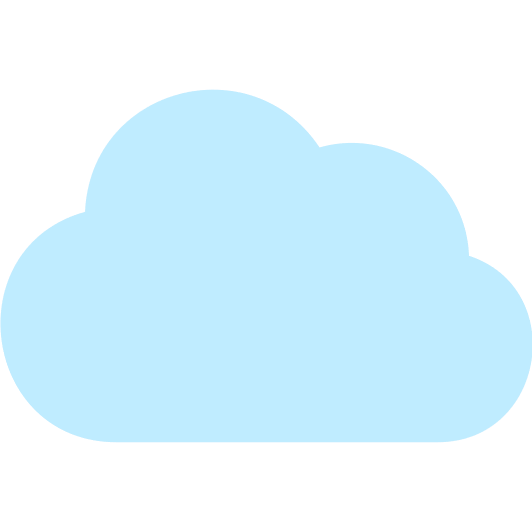 SaaS
LS Central WS
(Web Server)
DD Service
(Data Director)
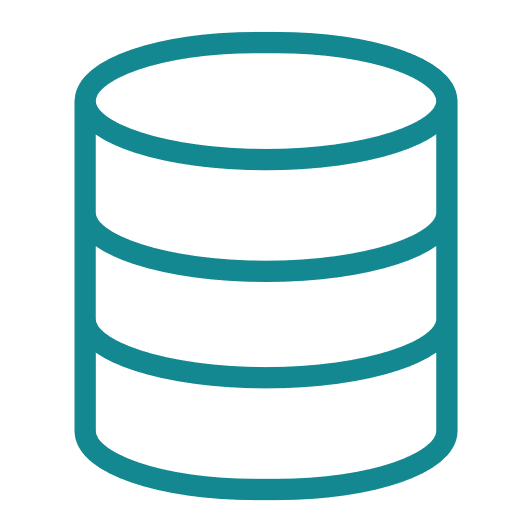 Database
(Replication)
Data Director
Distribution Location card
Data Director
WS Distribution Server
Replication
Web Server
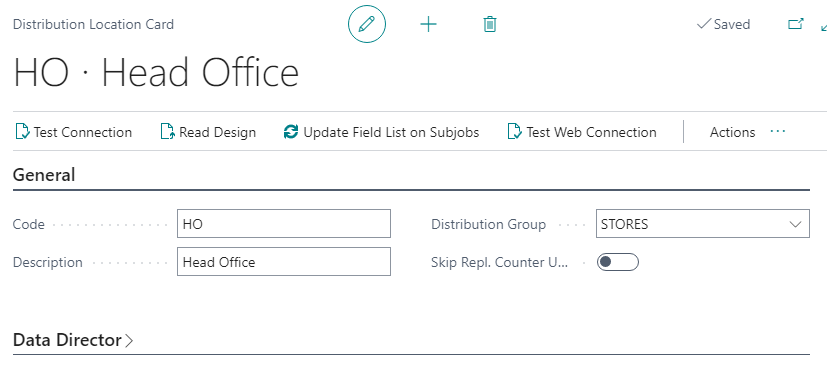 LS Central
Scheduler
Data Director
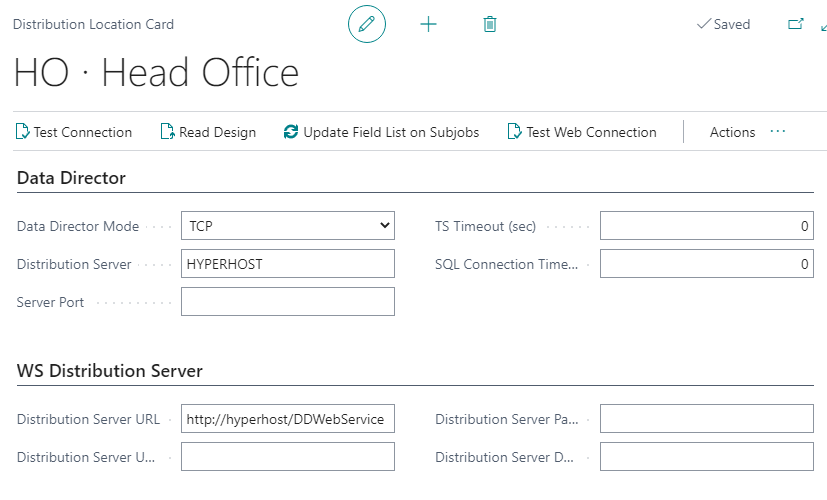 Distribution Location card
Data Director
DD Host
WS Distribution Server
DD Web Service on IIS
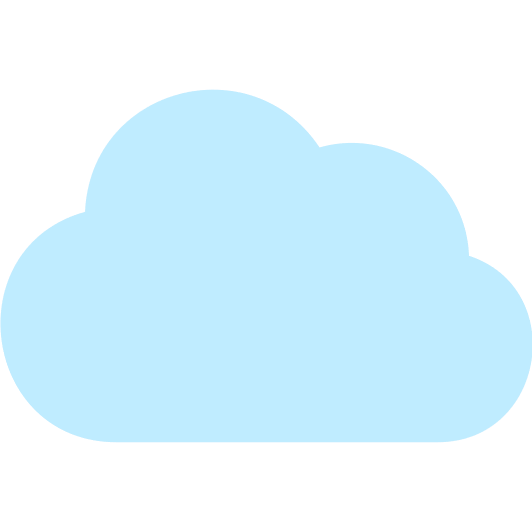 LS Central
Scheduler
IIS
DD Web Service
(WS Distribution Server)
DD Service
(Data Director)
Data Director
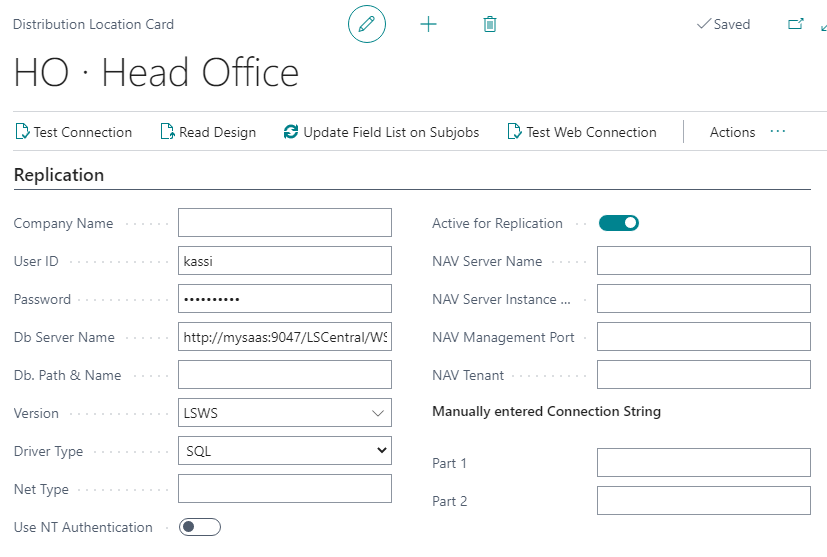 Distribution Location card
Replication
Database / SaaS Connection
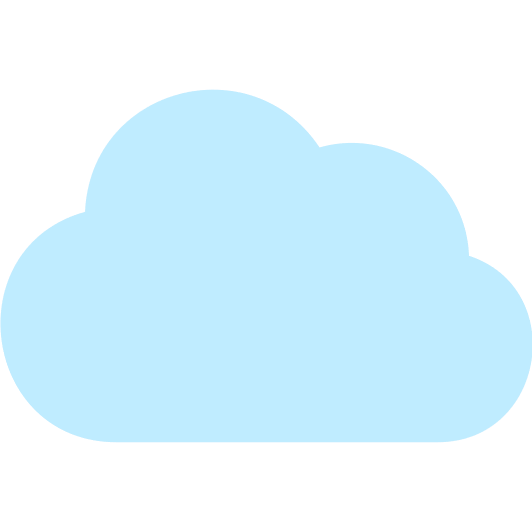 LS Central
Scheduler
IIS
DD Web Service
(WS Distribution Server)
DD Service
(Data Director)
Data Director
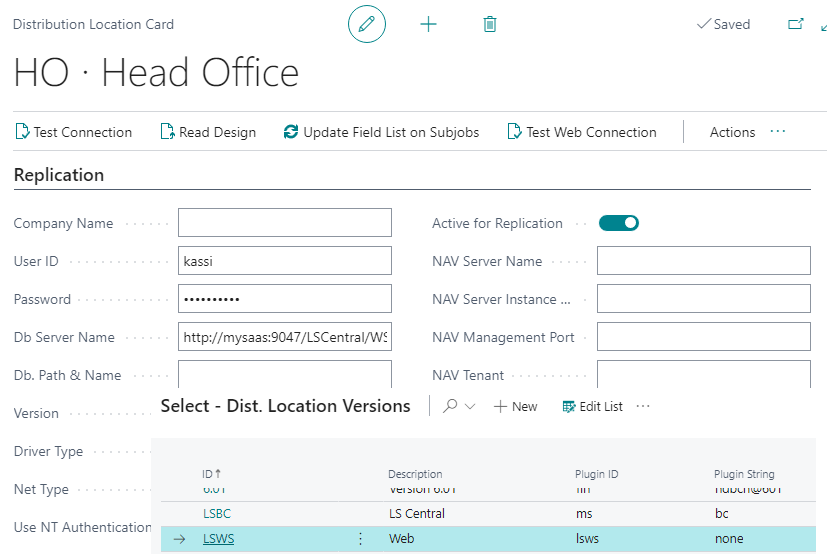 Distribution Location card
Replication
Database / SaaS Connection
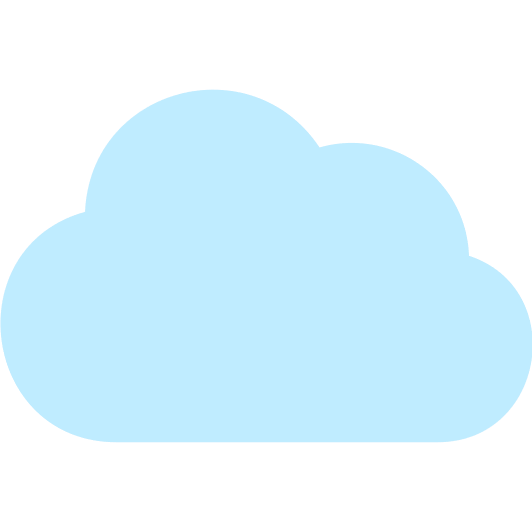 LS Central
Scheduler
IIS
DD Web Service
(WS Distribution Server)
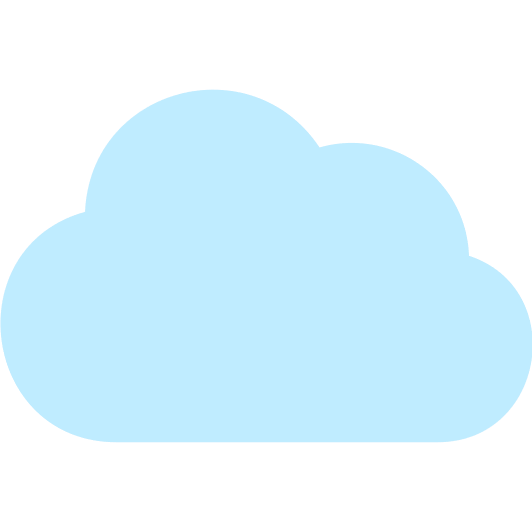 SaaS
LS Central WS
(Web Server)
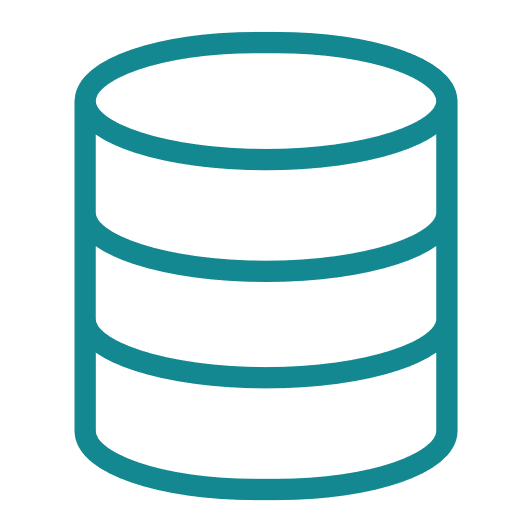 DD Service
(Data Director)
Database
(Replication)
Data Director
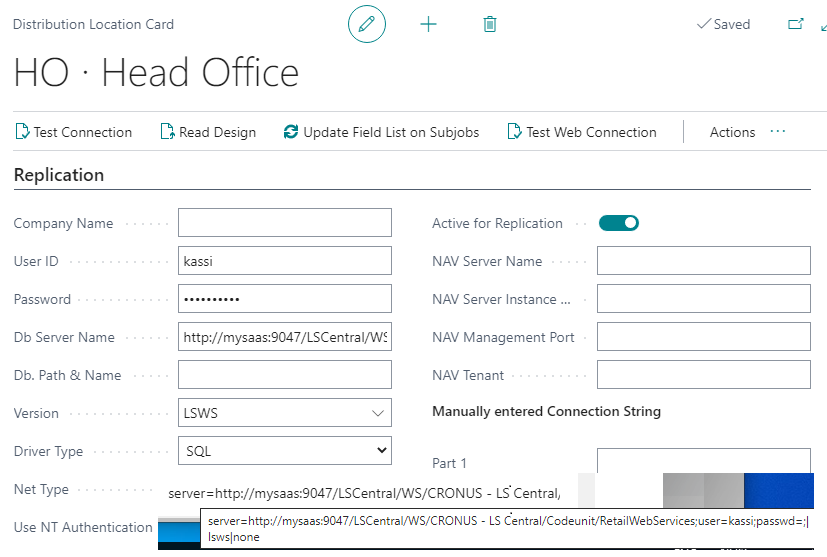 Distribution Location card
Replication
Database / SaaS Connection
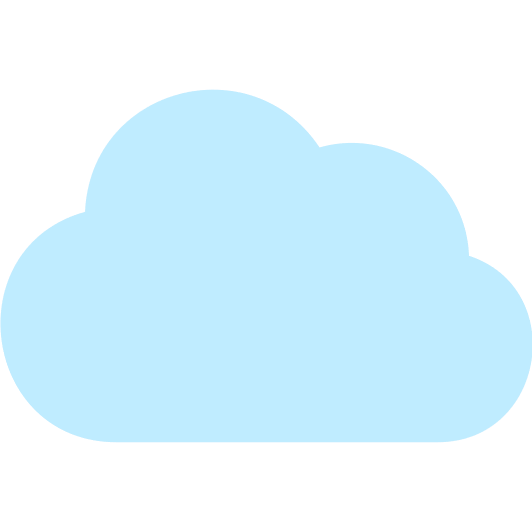 LS Central
Scheduler
IIS
DD Web Service
(WS Distribution Server)
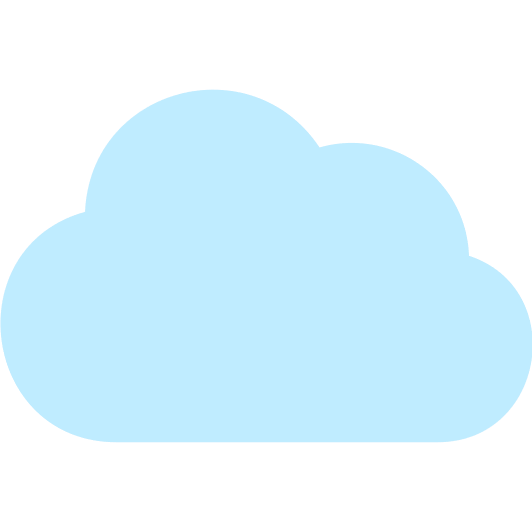 SaaS
LS Central WS
(Web Server)
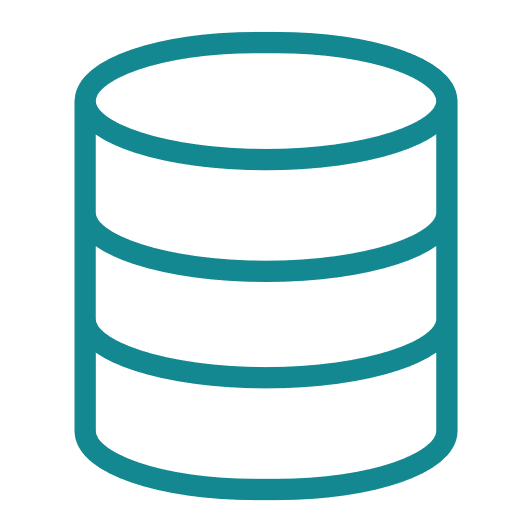 DD Service
(Data Director)
Database
(Replication)
Data Director
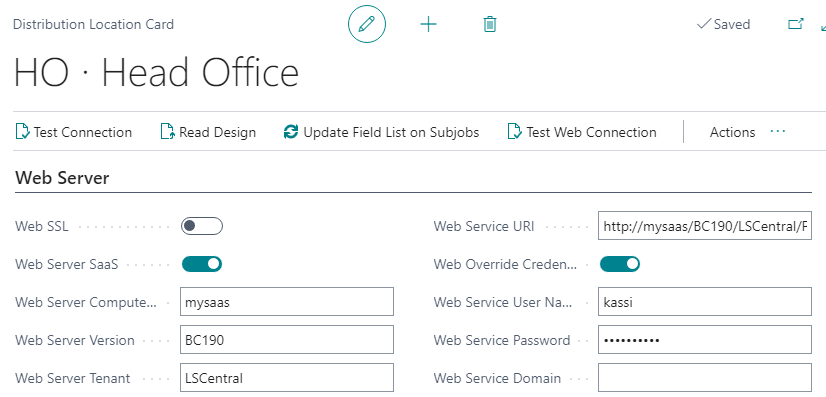 Distribution Location card
Web Server
LS Central Web Service to query for Pre-actions / Replication counter
LS Central
Scheduler
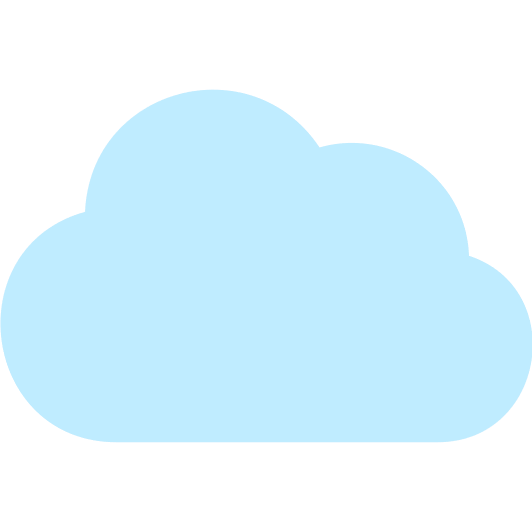 SaaS
LS Central WS
(Web Server)
Data Director
Scheduler Job
Change default batch size by set value to Integer field
Option to Commit each batch, default Commit is done when whole job is done processing
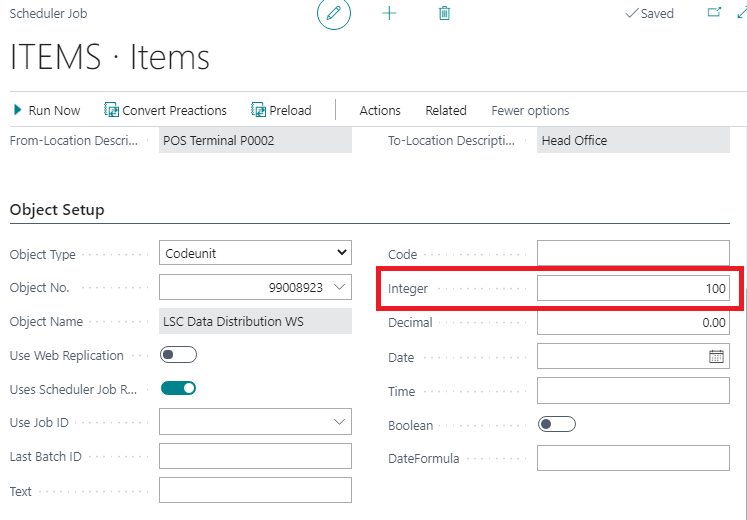 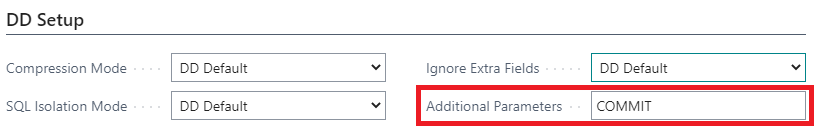 Data Director
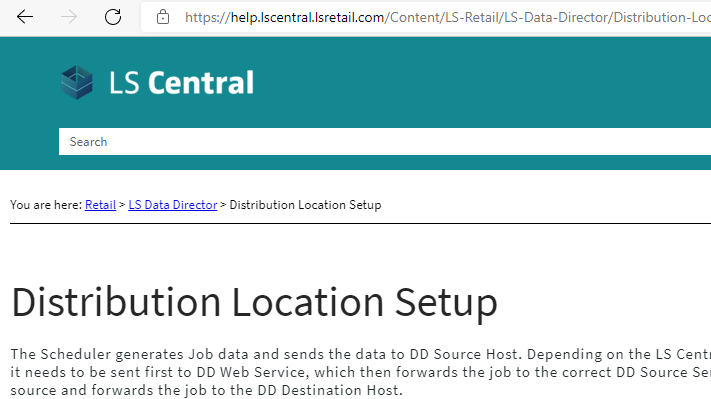 Online help to refresh your memory on what is needed
Send Transaction
Send Transaction
How to Send Transactions
Several way to Send Transactional Data	
	Replicate by Scheduler Jobs, indirect
	Replicate using Data Director, direct / indirect 
		Controlled by POS Functional Profile (Data Director)
	Replicate using web requests, direct 
		Controlled by POS Functional Profile (Web Services)
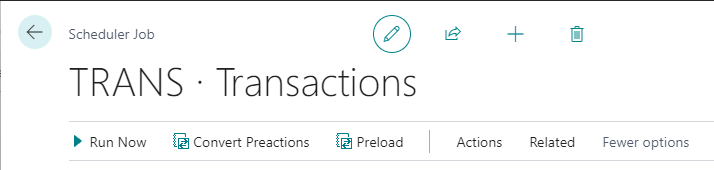 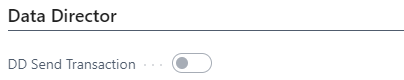 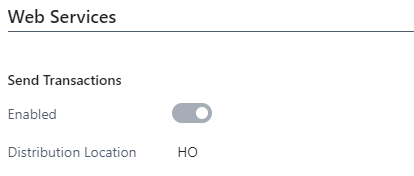 Send Transaction
Replicate using web requests (SendTransaction)
Two Methods
	By dedicated web request SendTransaction		Can be run directly or in background Session 		xmlport defines tables and fields. 
	By using Web Replication in Background Session		No xmlport 		Includes all fields for selected tables.
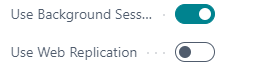 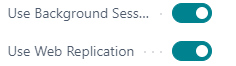 Send Transaction
How to Extend
Web Request SendTransaction 
	New xmlport, implementing all fields and table (SendTransactionXML).	New codeunit to publish the new xmlport (SendTransaction).	New codeunit to extend the standard SendTransactionUtils		 Use events to implement changes (SendTransactionUtils).
Web Replication in Background Session
	New codeunit to extend (add) tables to send		local procedure OnAfterLoadTransactionTables(var TransactionHeaderTemp: Record "LSC Transaction Header" 				temporary; var BufferUtility: Codeunit "LSC Buffer Utility")
Web Replication
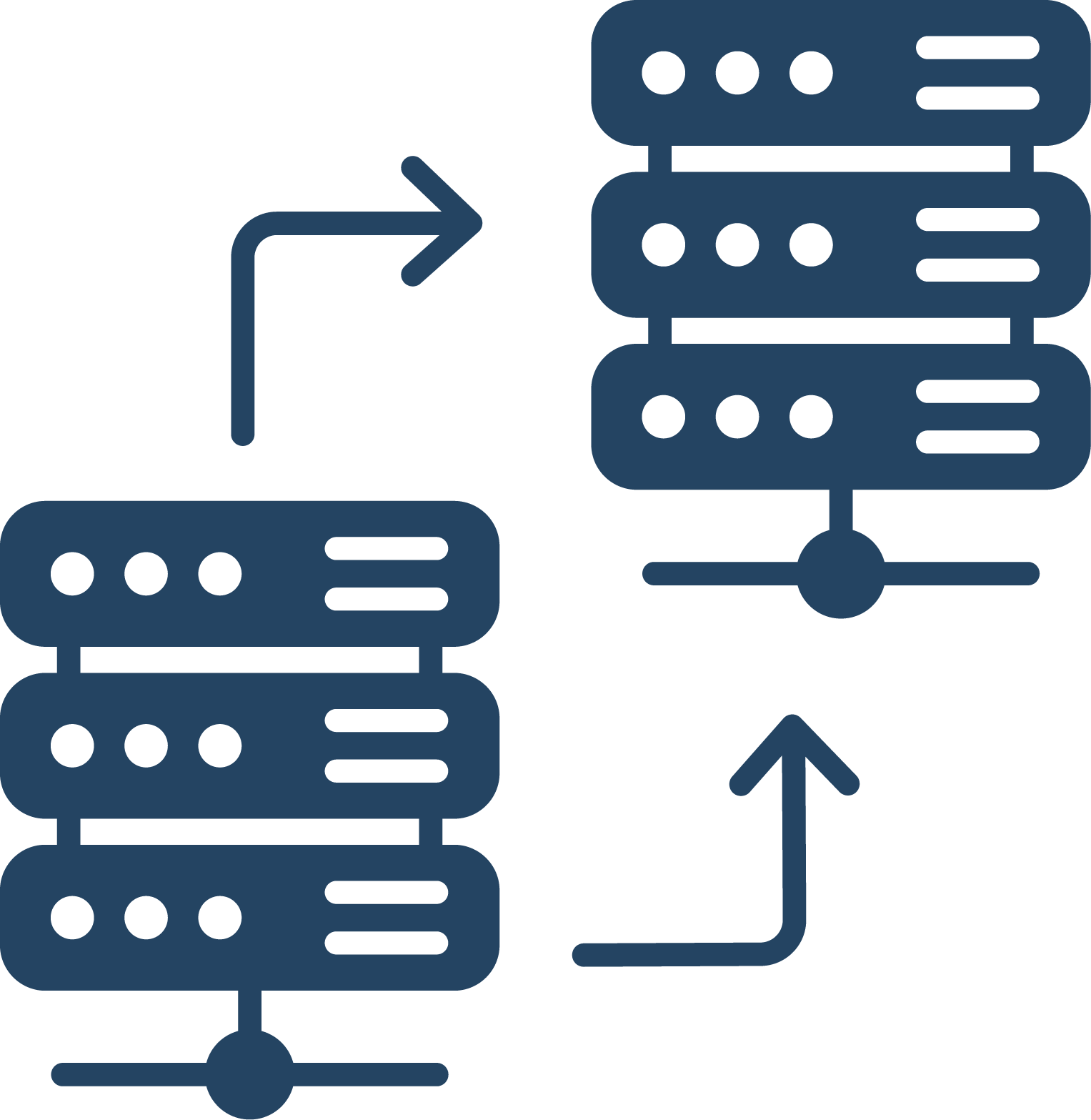 Web Replication
Web Replication is an internal BC method to replicate data
Replication without the Data Director 
The process is divided in to two separate steps
	Scheduler jobs (replication jobs) to create replication requests, passed to web replication module



	Replication of the actual data handled by the web replication module
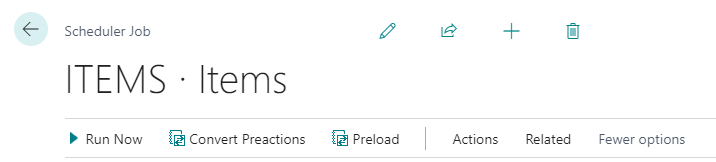 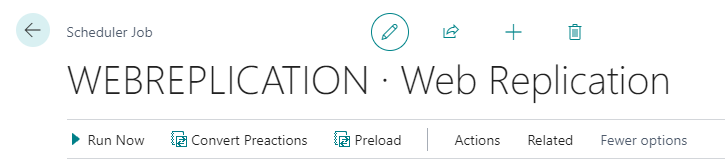 Web Replication
Activate Web Replication, Scheduler Job Card, flag “Use Web Replication”




Replication Limitations with this Method
1.	From distribution location can only be current location. The user must define the “Use current Location”.  This means that the source and process location must be the same location or in other words, only data push is valid.  
2.	This process only supports 
a.	For by Actions jobs it only supports Add-Update and Delete
b.	For Normal jobs it only supports Add-Update, that is not “delete” and therefore not what could be subscribed as “data sync”. Normal job without replication counters (small tables) would only be able not add or update existing records from the source to the destination, leaving any extra existing records at the destination.
Only replication between identical tables, that is from table to the same table. 
Some other filtering limitations, constants on linked table.
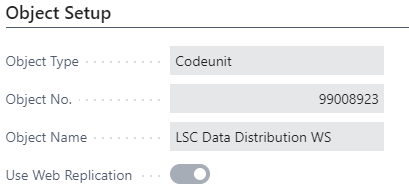 Web Replication
All Destination Locations must have valid Web Server Connection.


All UI related to the web replication module can be found from the Schedular Setup card page
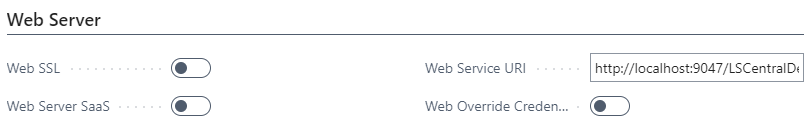 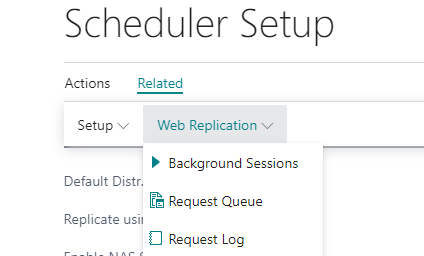 Web Replication
The web replication module that processes the replication requests is run by schedular job
	Schedular job to run codeunit 99009521



To process incoming request at each Destination Locations
	Publish codeunit 99009520 with the service name “WebReplicationODataMgt”
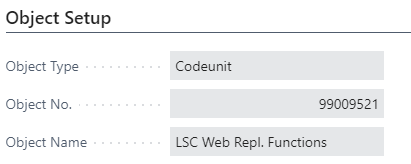 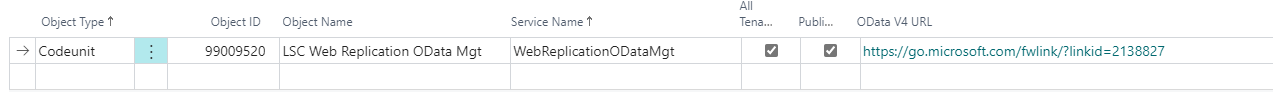 Company Replication
Company Replication
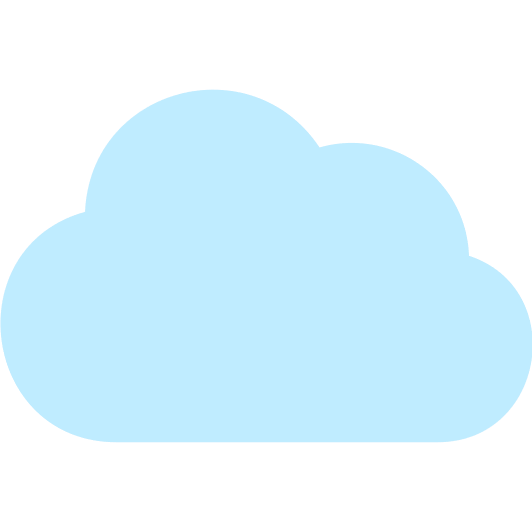 Web Replication
WebReplication
Dynamics 365 cloud
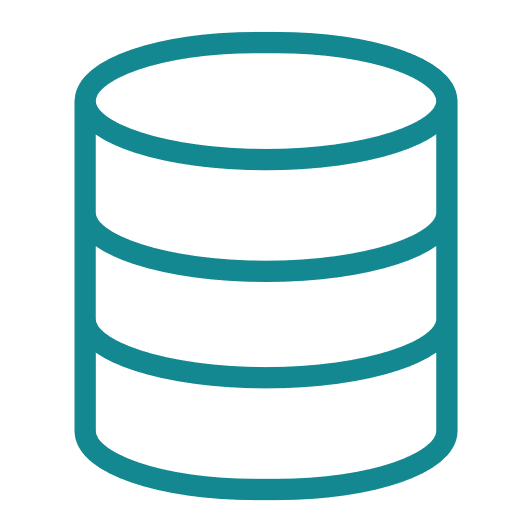 Environment
Company Replication
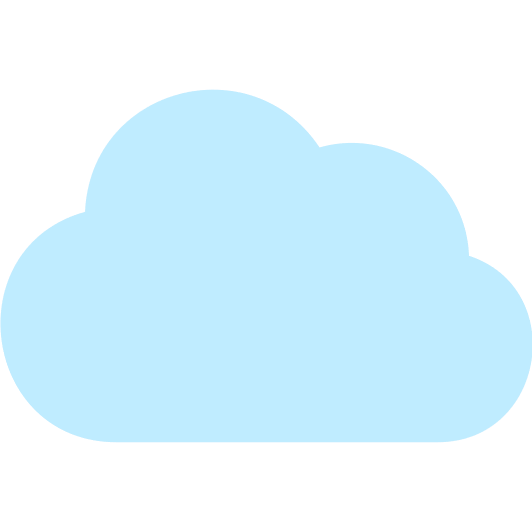 Web Replication

What is Company Replication?
What challenge does Company Replication Solve?
CompanyReplication
Dynamics 365 cloud
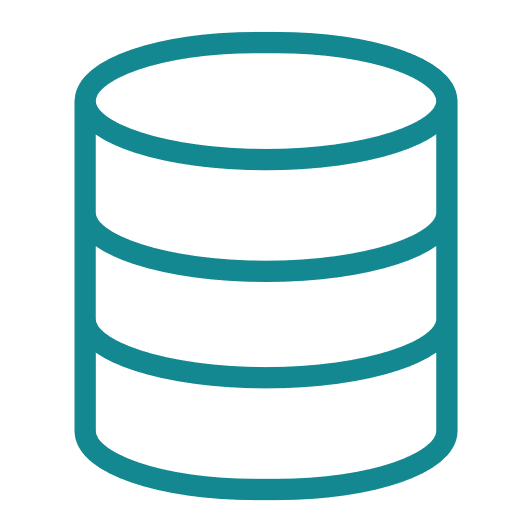 Environment
Company Replication
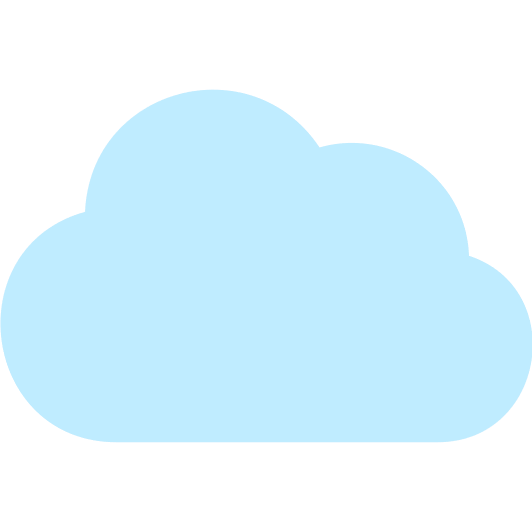 Web Replication

What is Company Replication?
What challenge does Company Replication Solve?

What do you think? – DISCUSSION PLEASE
CompanyReplication
Dynamics 365 cloud
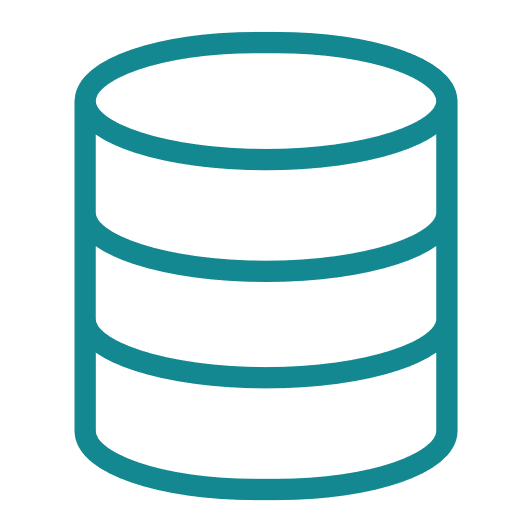 Environment
Hybrid
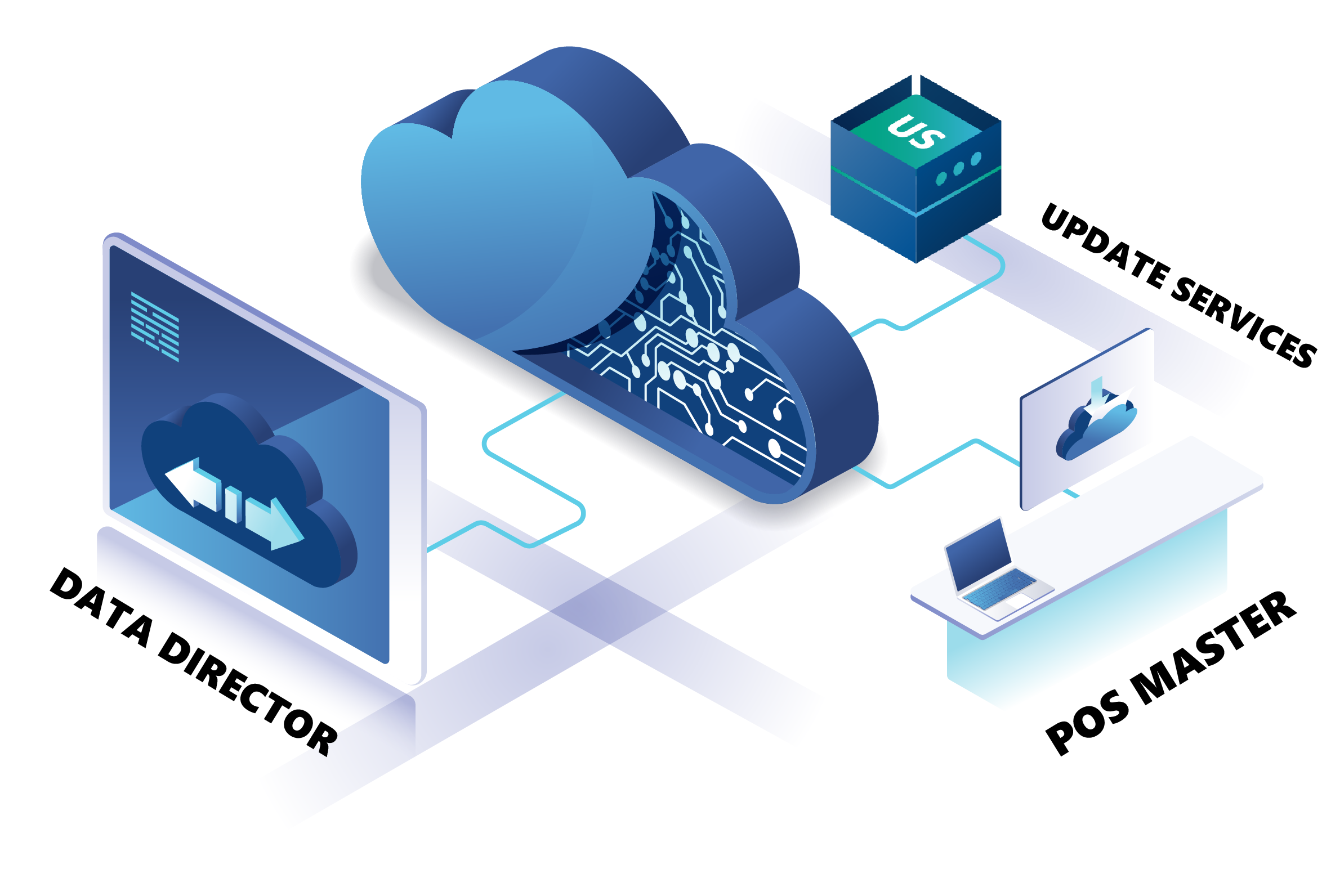 HYBRID COMPONENT SERVER
Hybrid Component Server
HCS in more detail
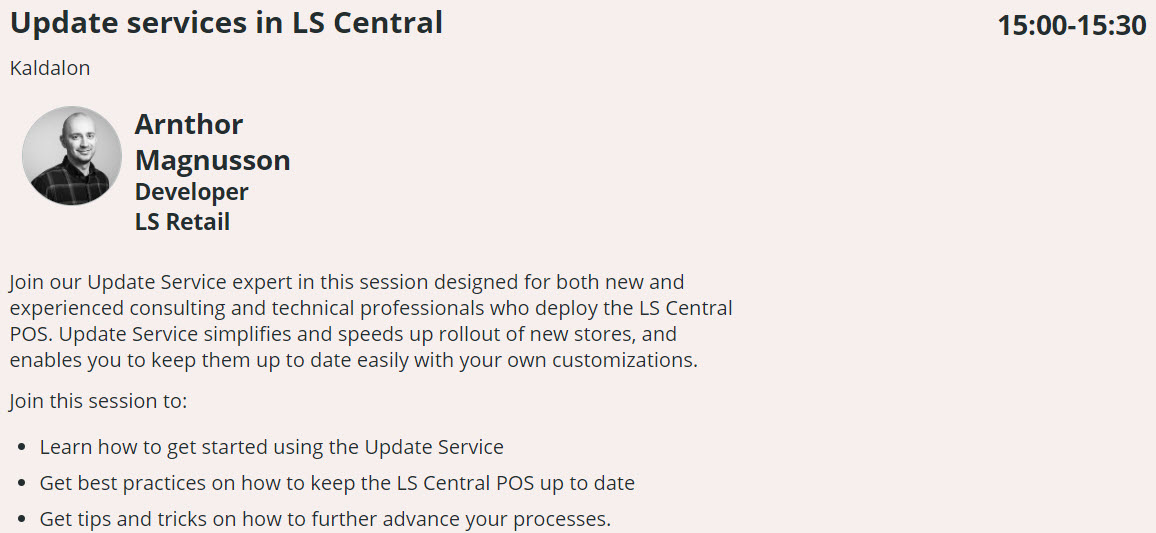 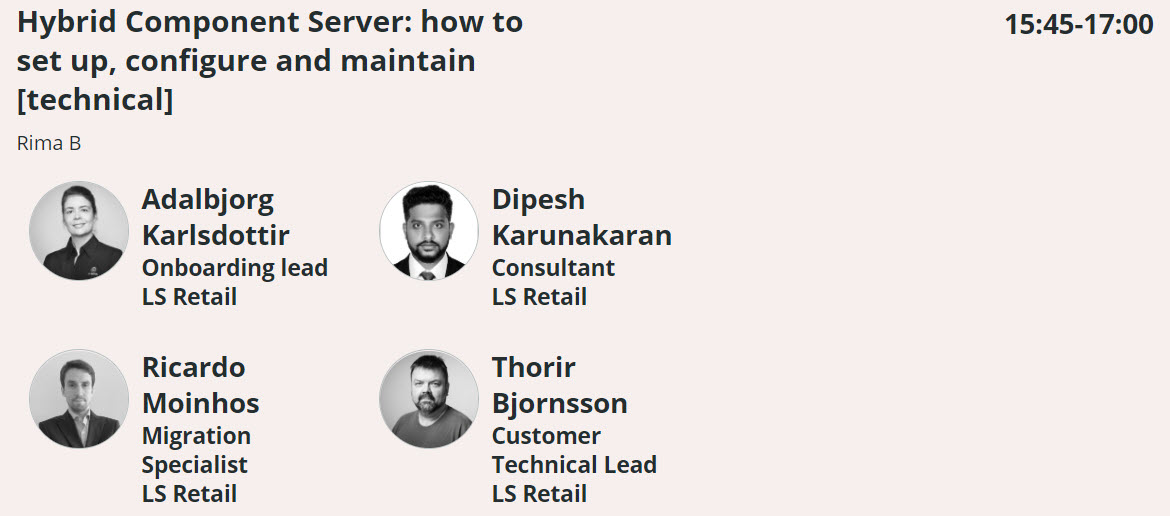 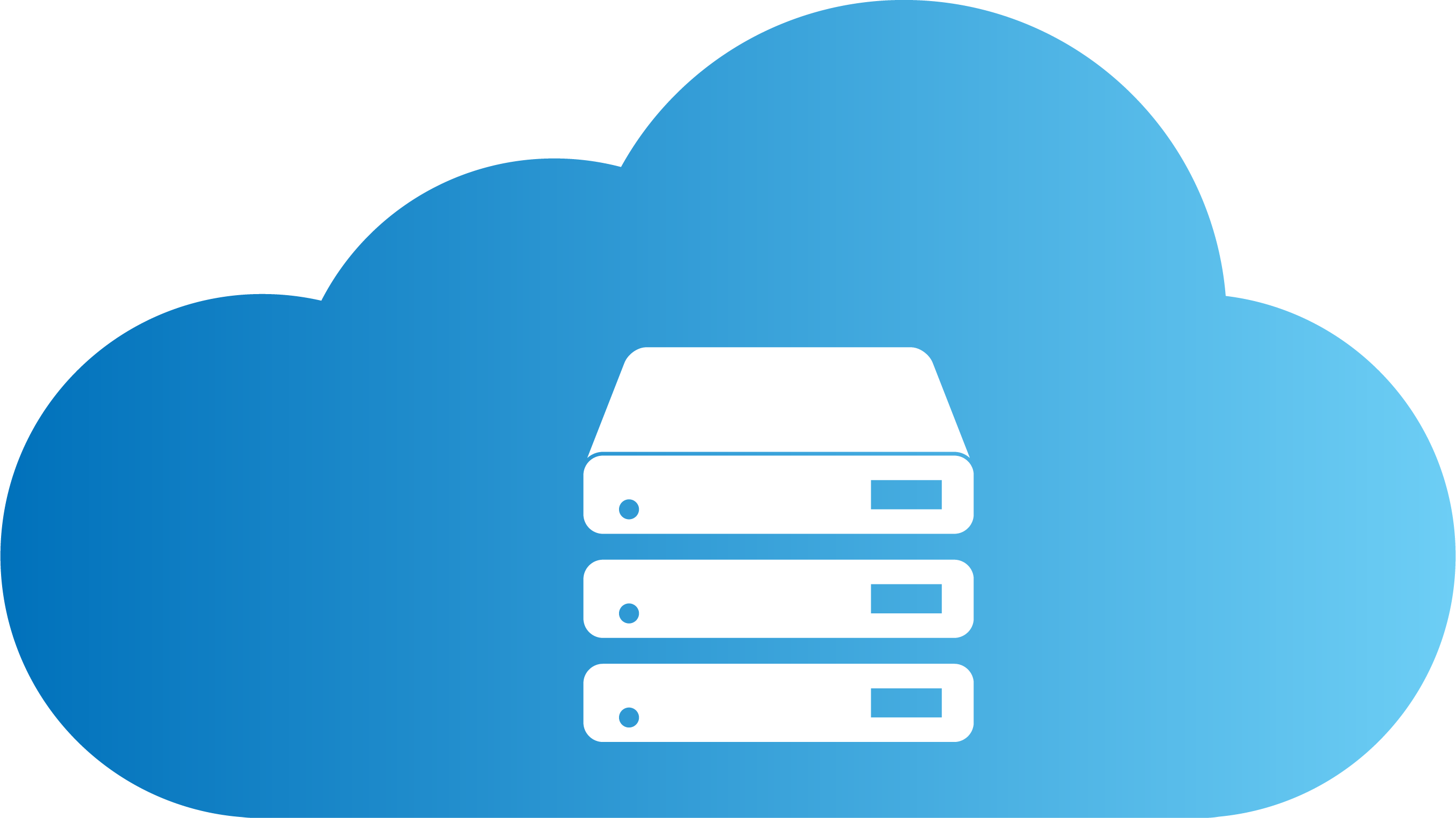 Head office user
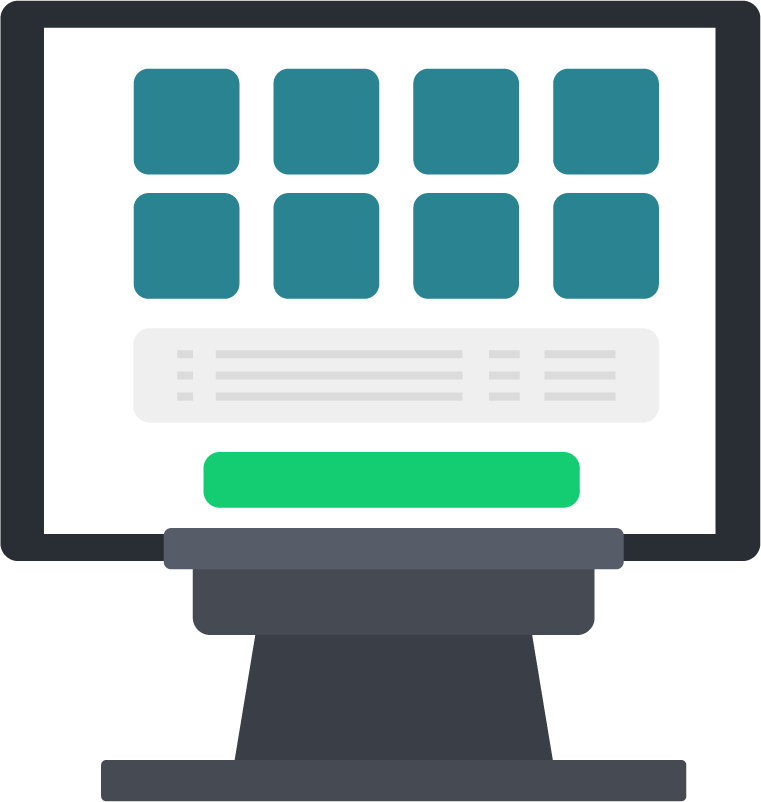 HEAD OFFICE IN THE CLOUD
SendTransaction WS
DD Webservice mode​
SendTransaction using Web Replication​
HYBRID
COMPONENT SERVER
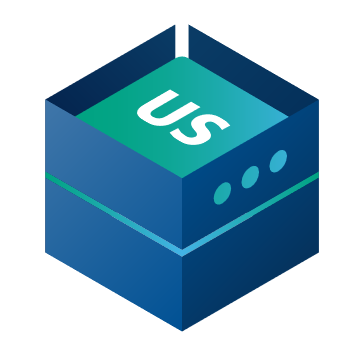 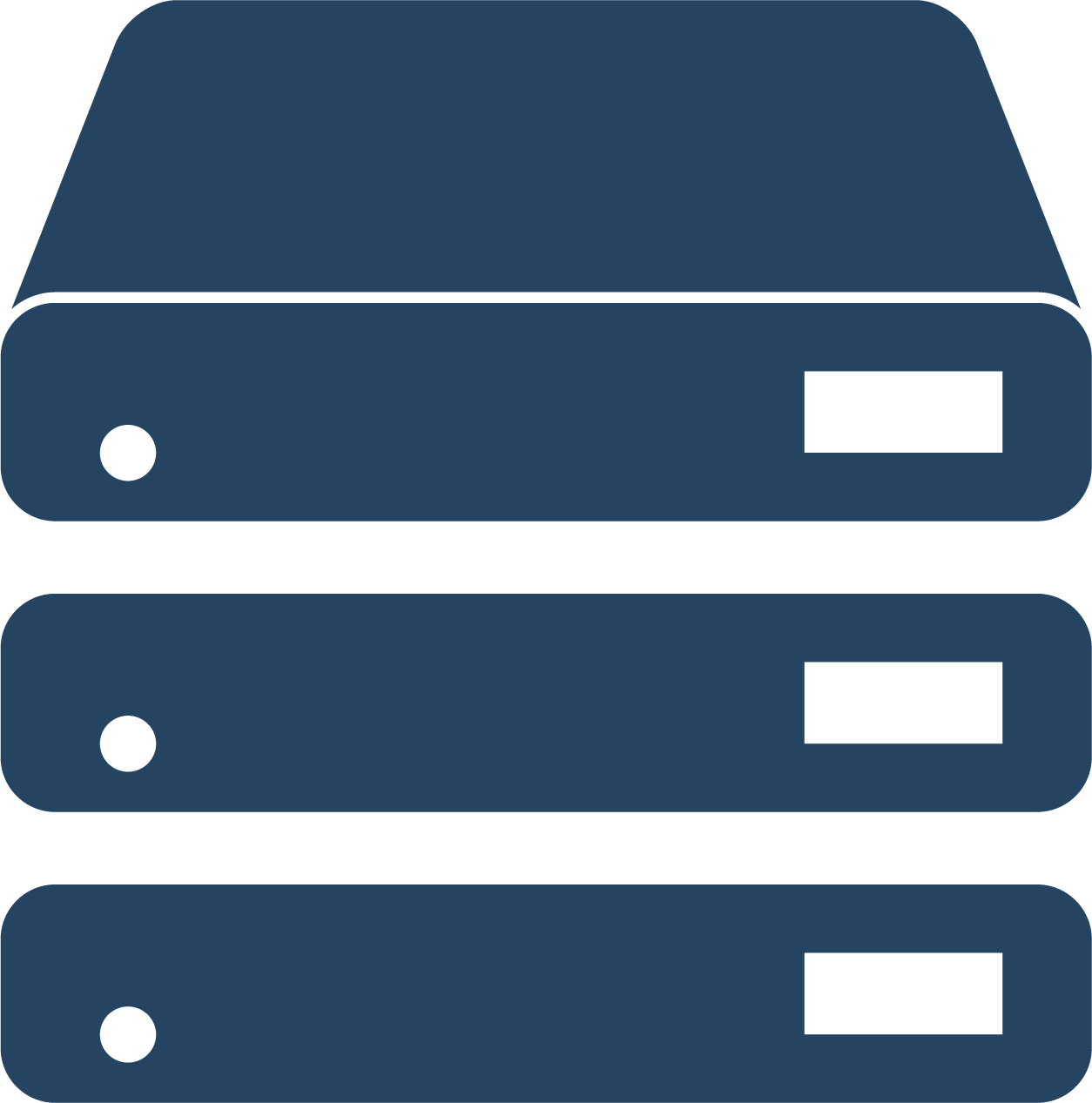 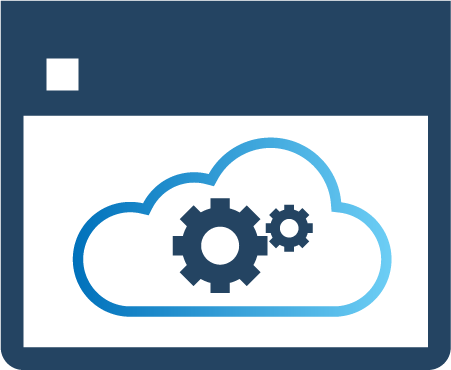 UPDATE SERVICE
POS MASTER
DATA DIRECTOR
DD
DD
STORE 1
STORE 2
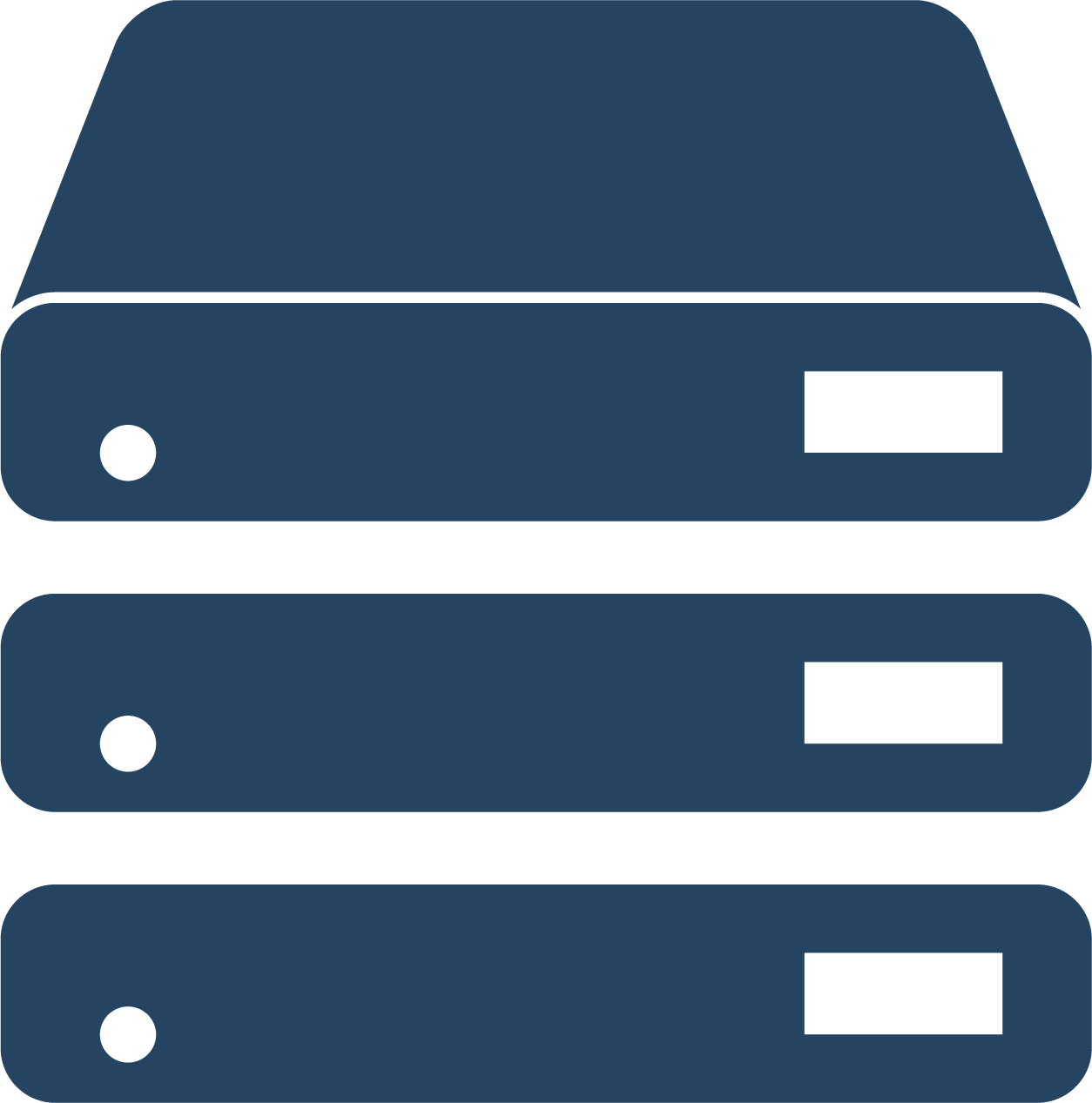 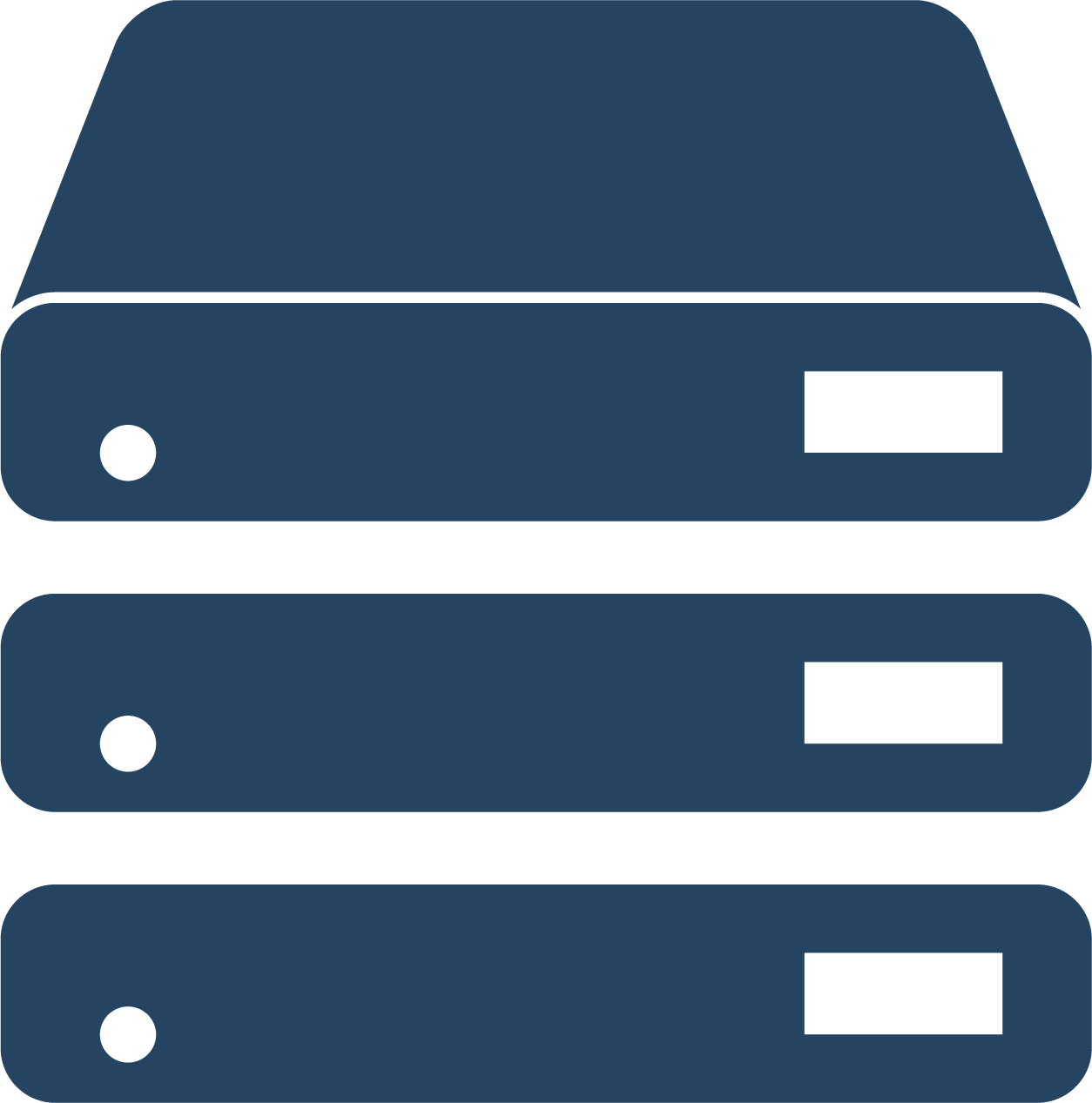 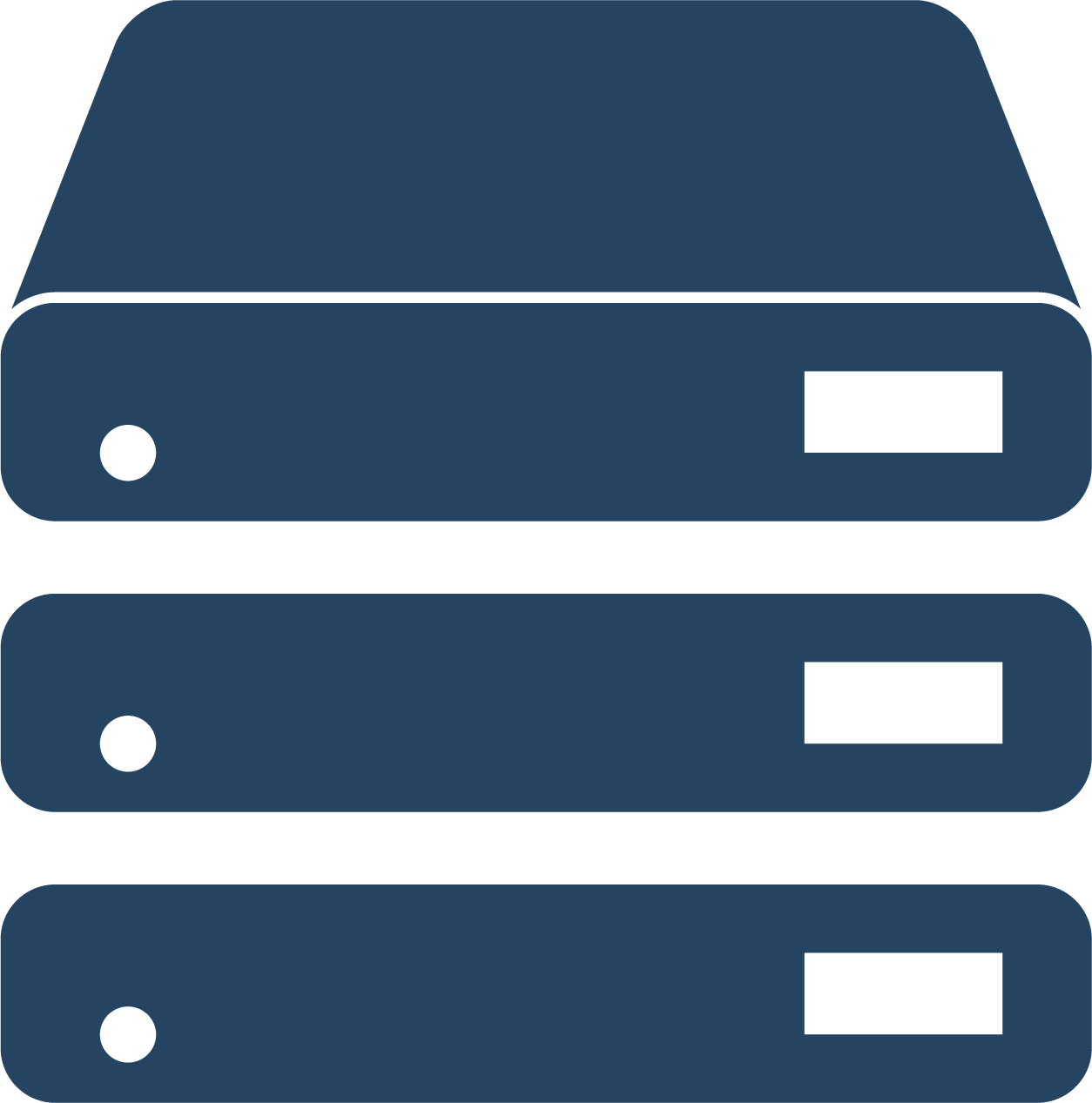 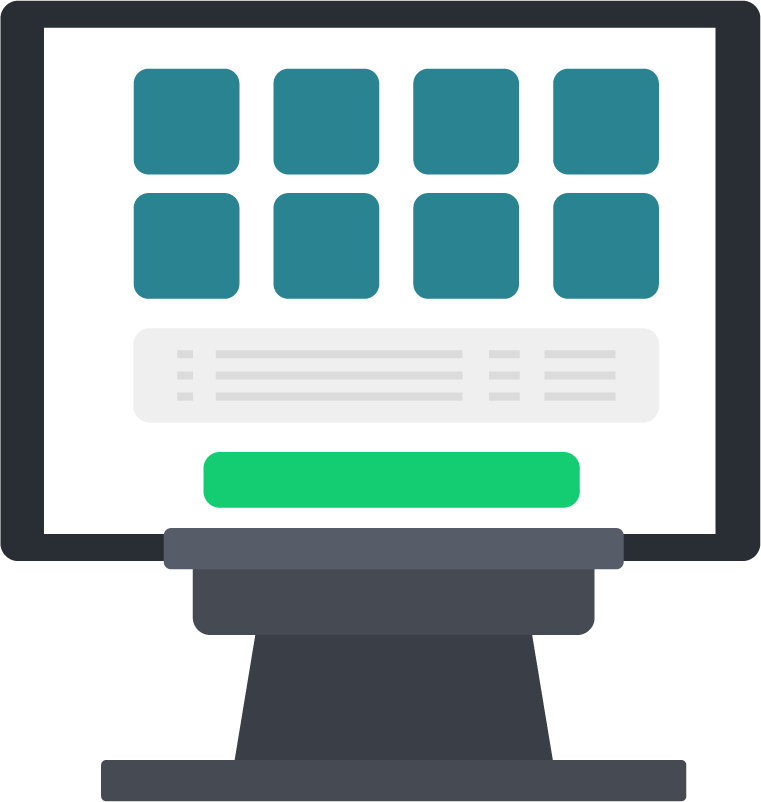 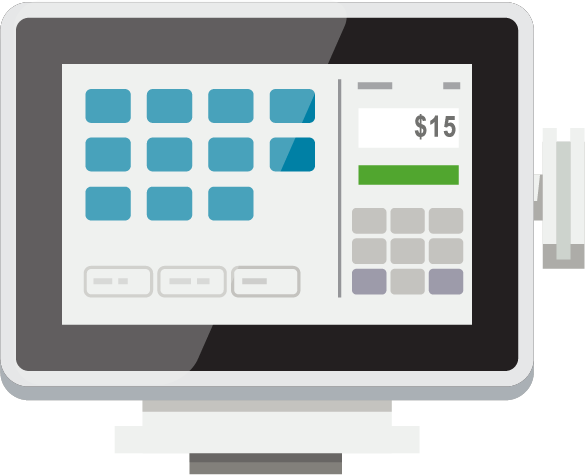 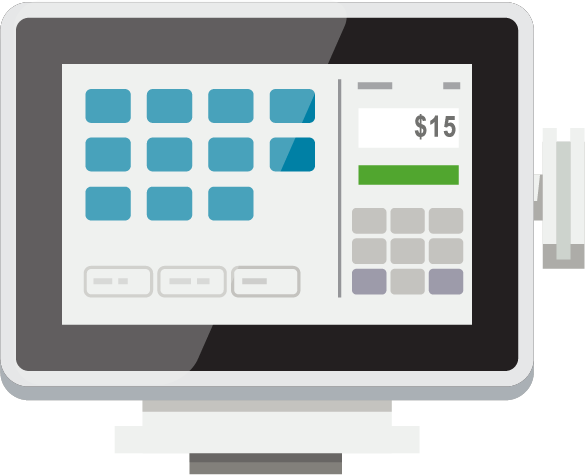 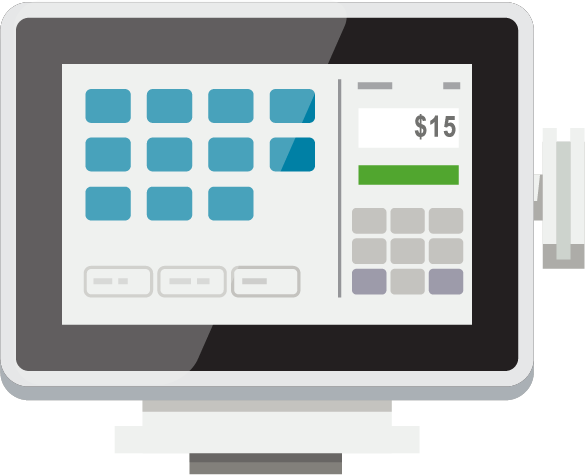 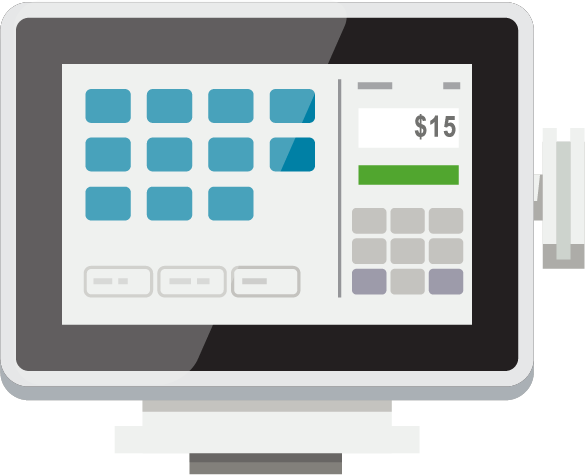 Offline POS
Offline POS
Offline POS
Offline POS
Back office
HO to HCS
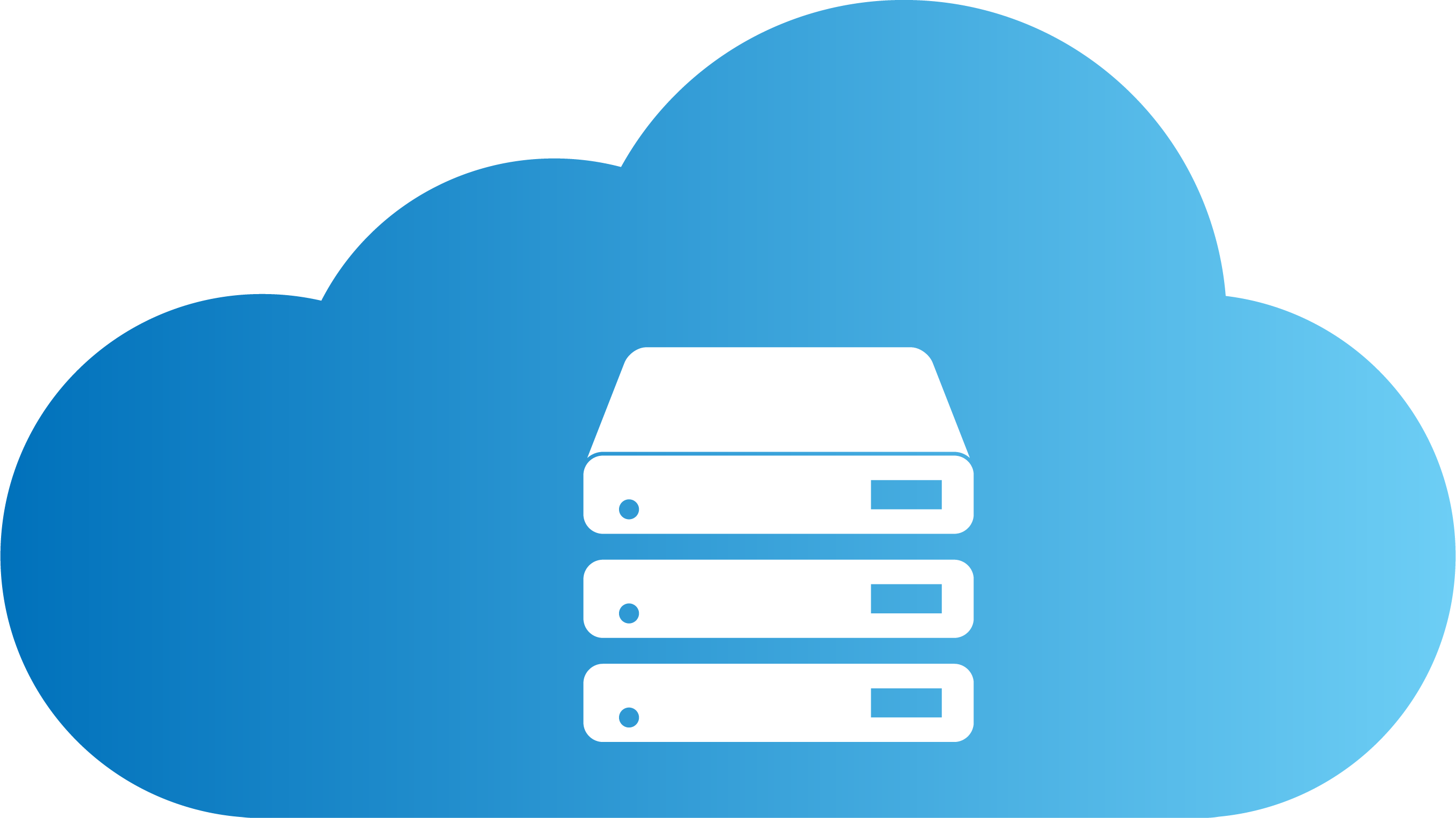 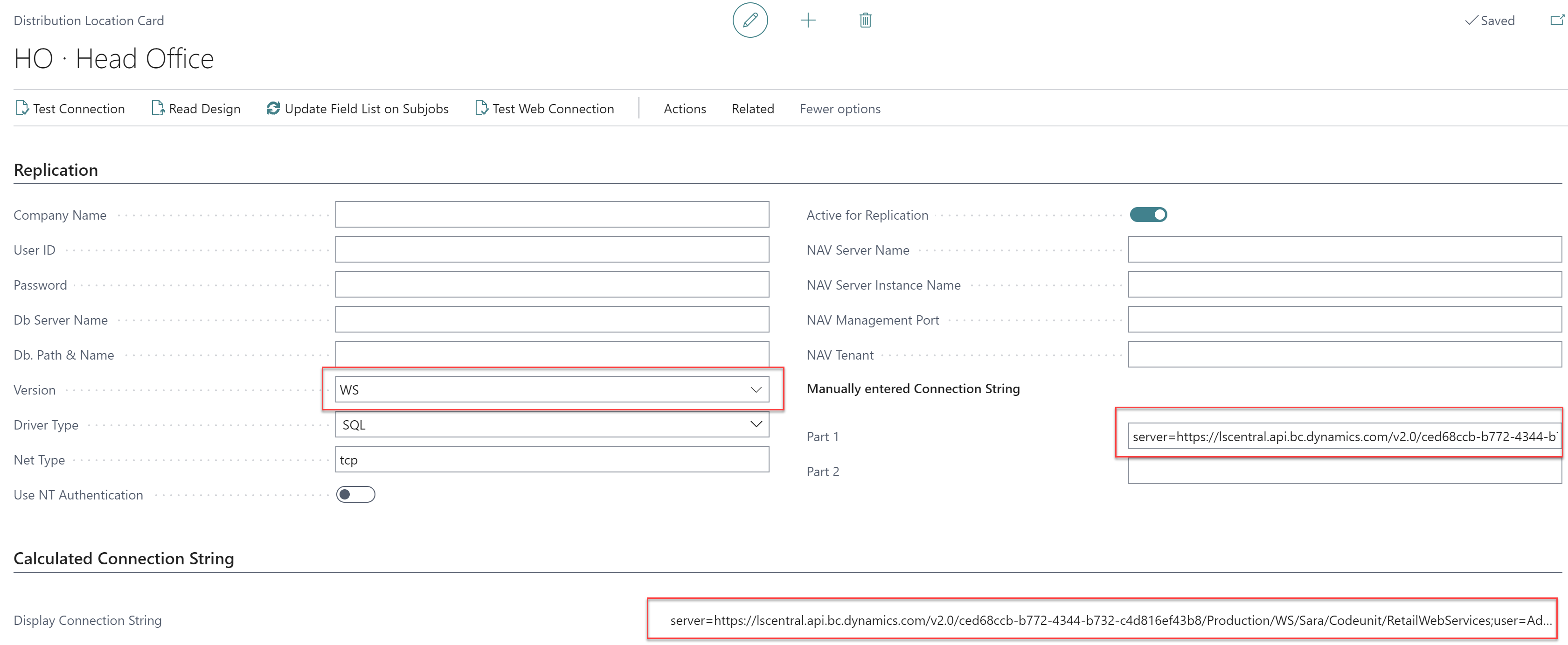 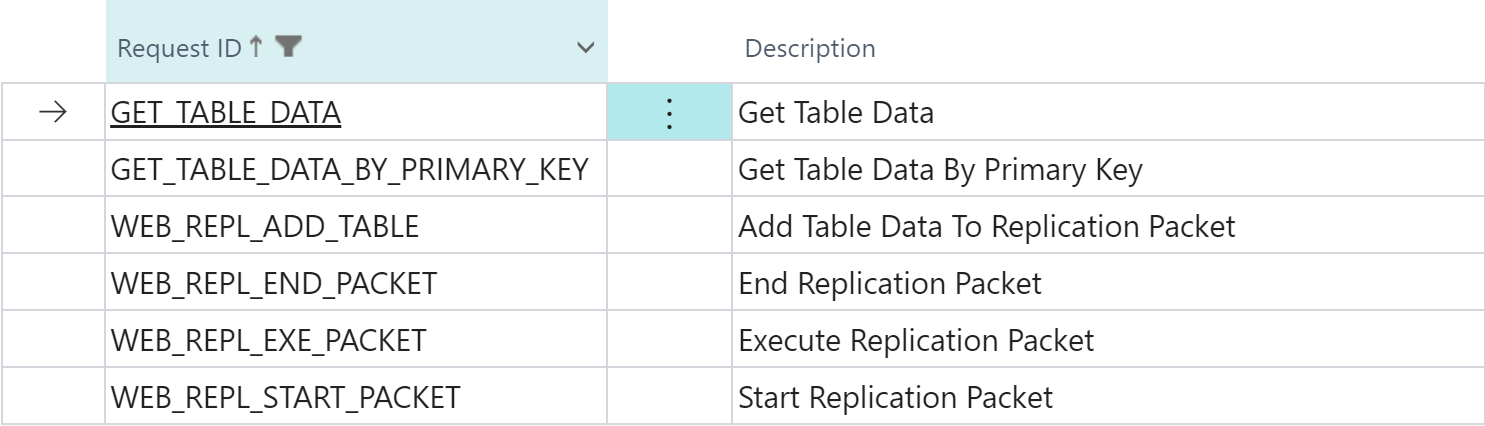 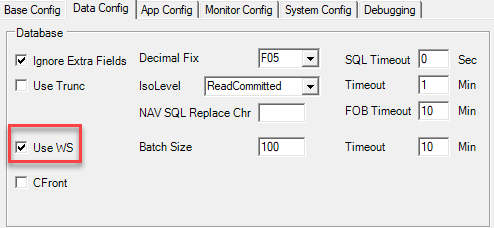 HCS
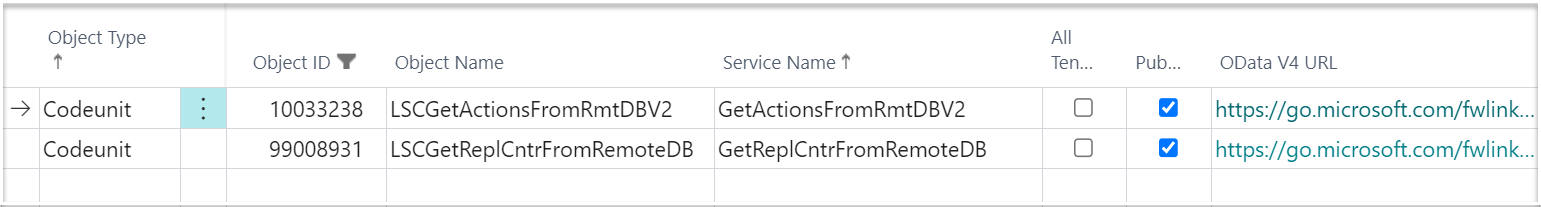 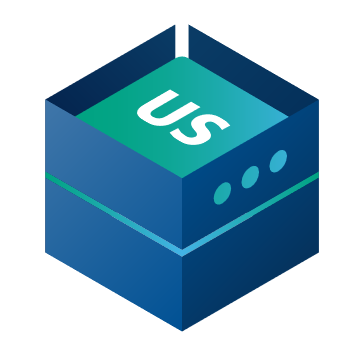 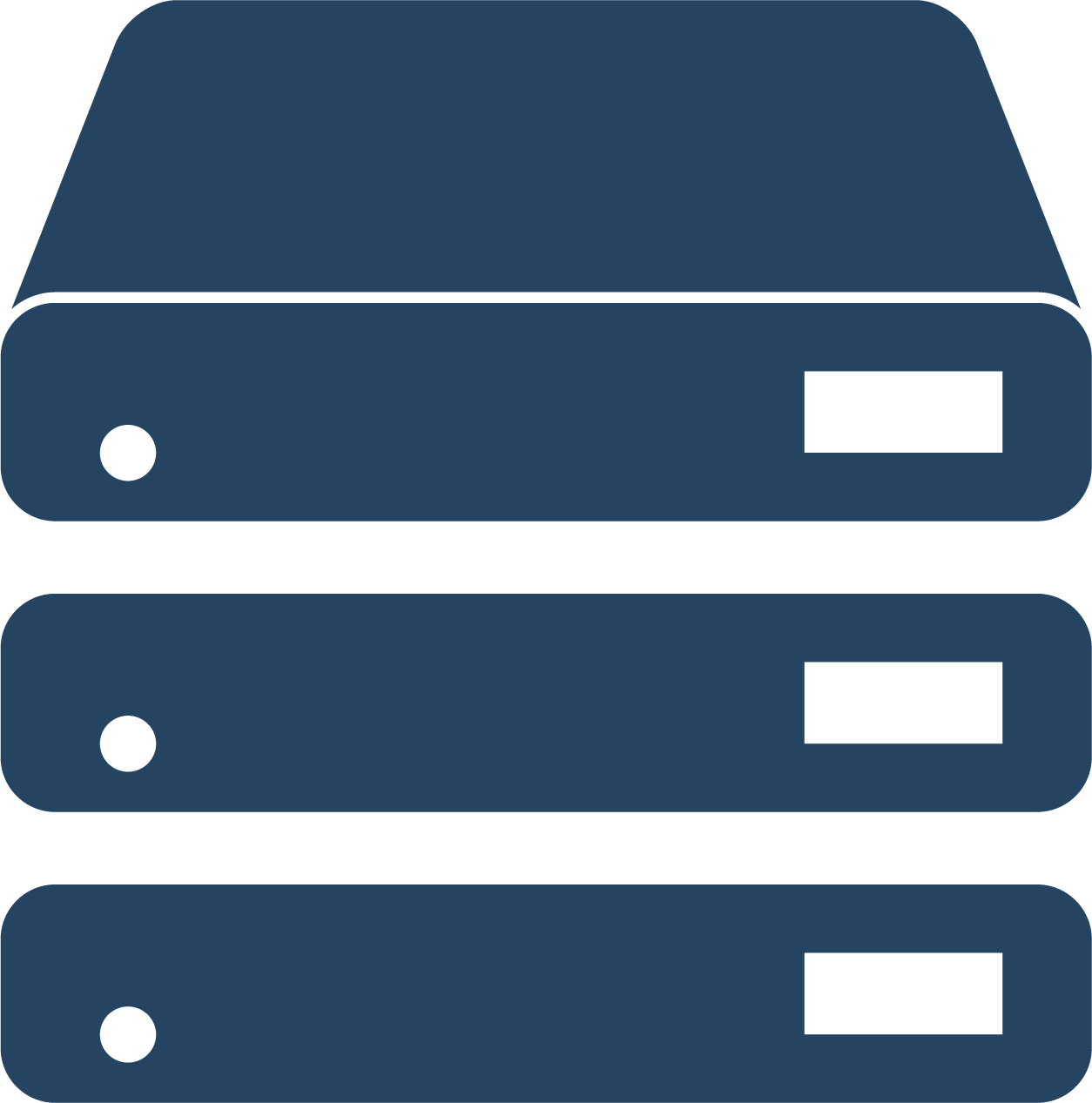 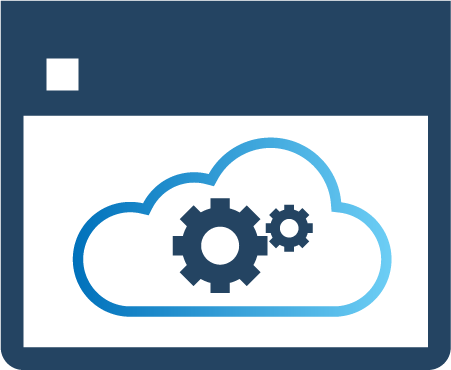 UPDATE SERVICE
POS MASTER
DATA DIRECTOR
HO to HCS - performance
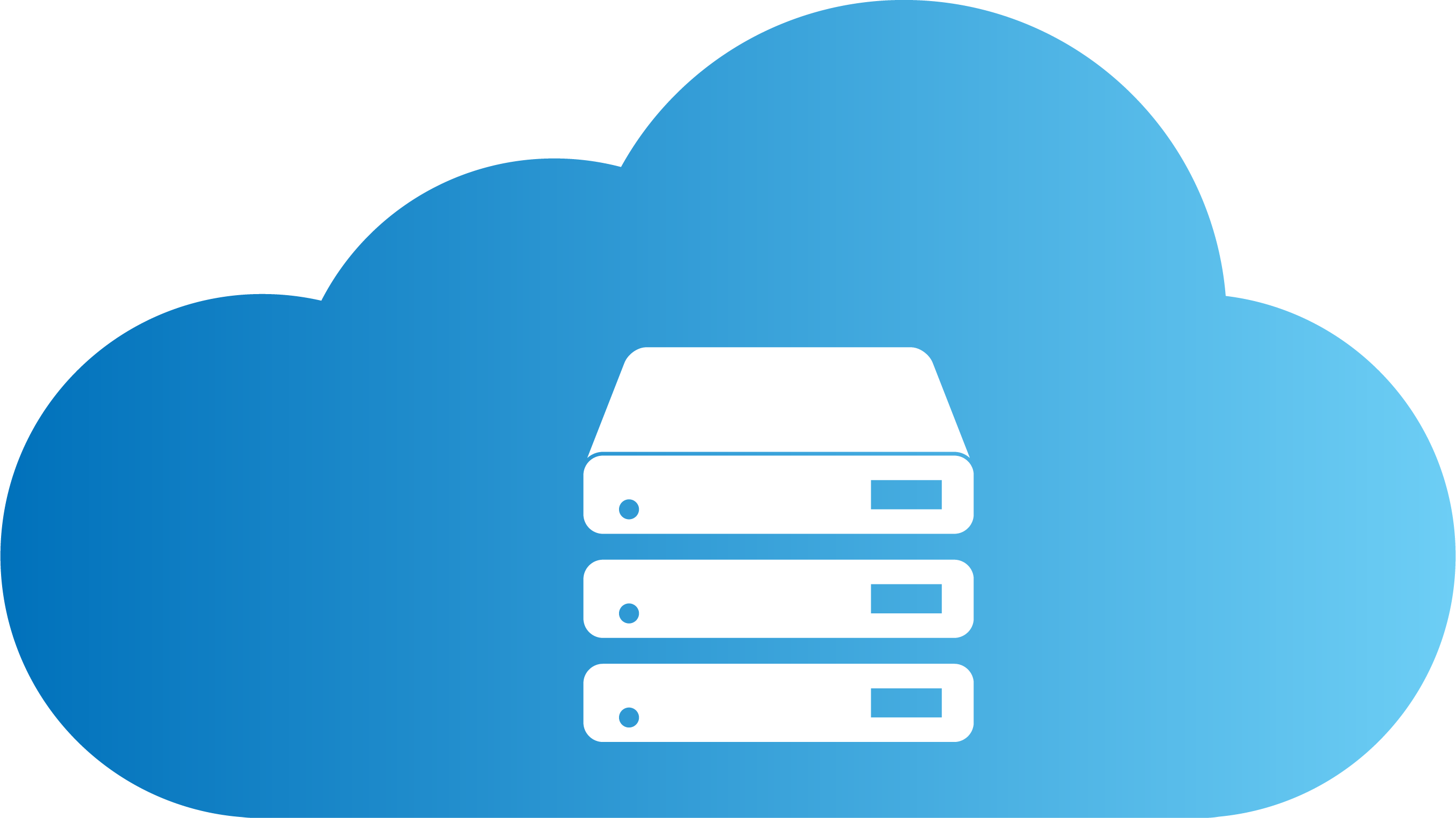 HCS
Leaner Preaction logs
Split jobs 
Smaller batches
Initial job as a normal job
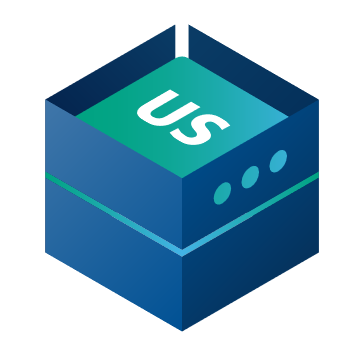 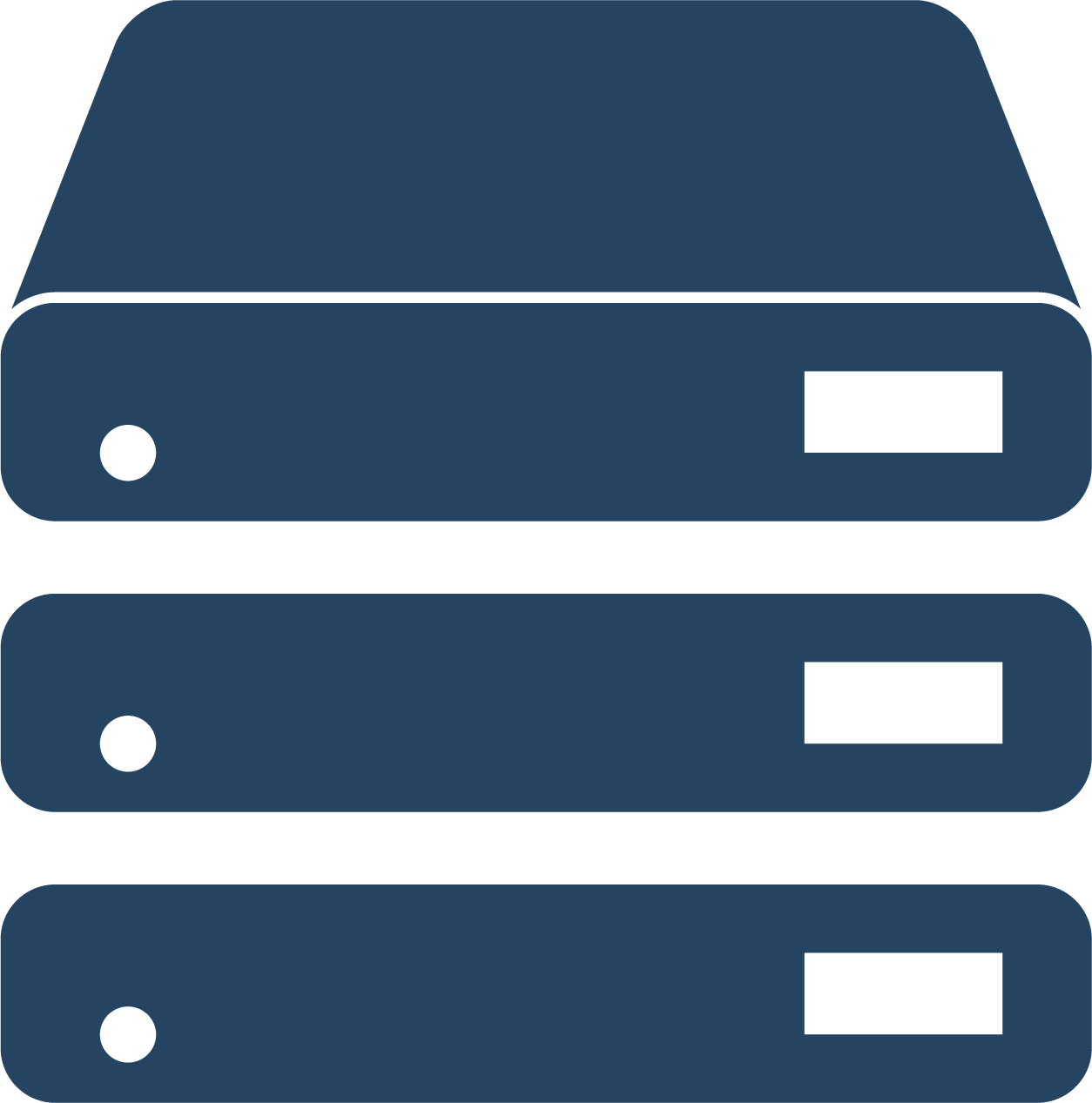 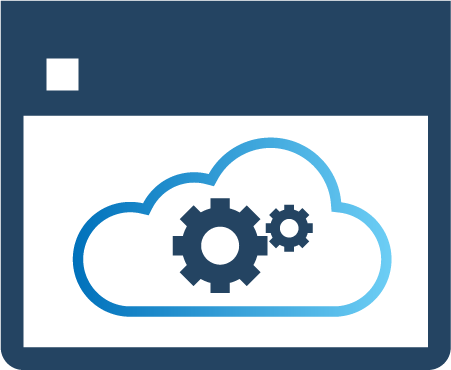 UPDATE SERVICE
POS MASTER
DATA DIRECTOR
HO to HCS - performance
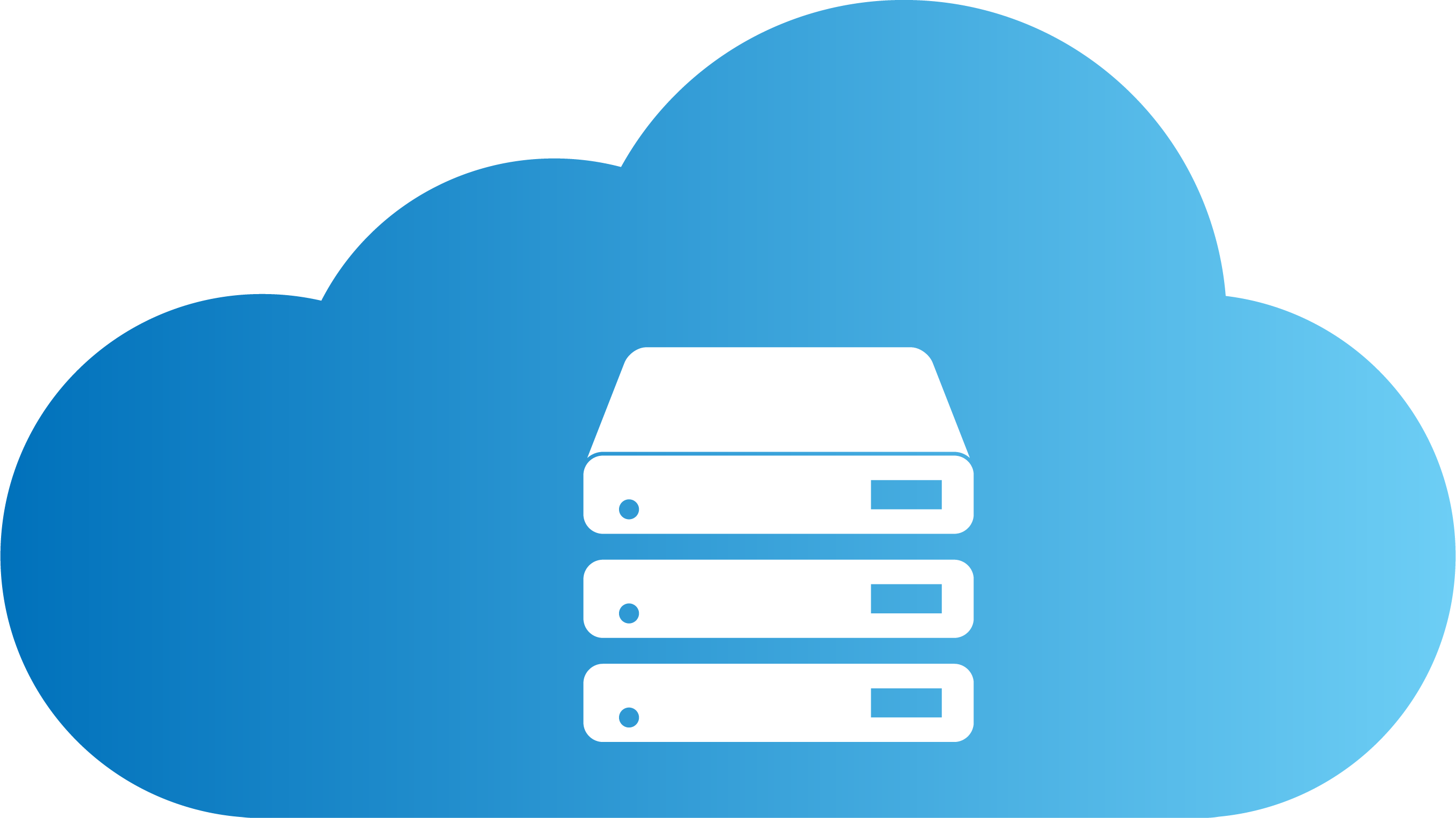 HCS
Leaner Preaction logs
Split jobs 
Smaller batches
Initial job as a normal job
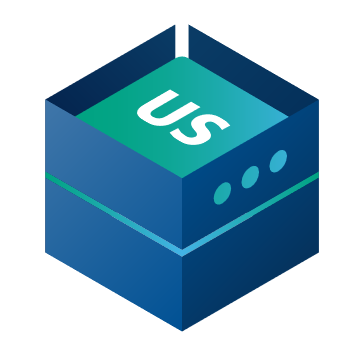 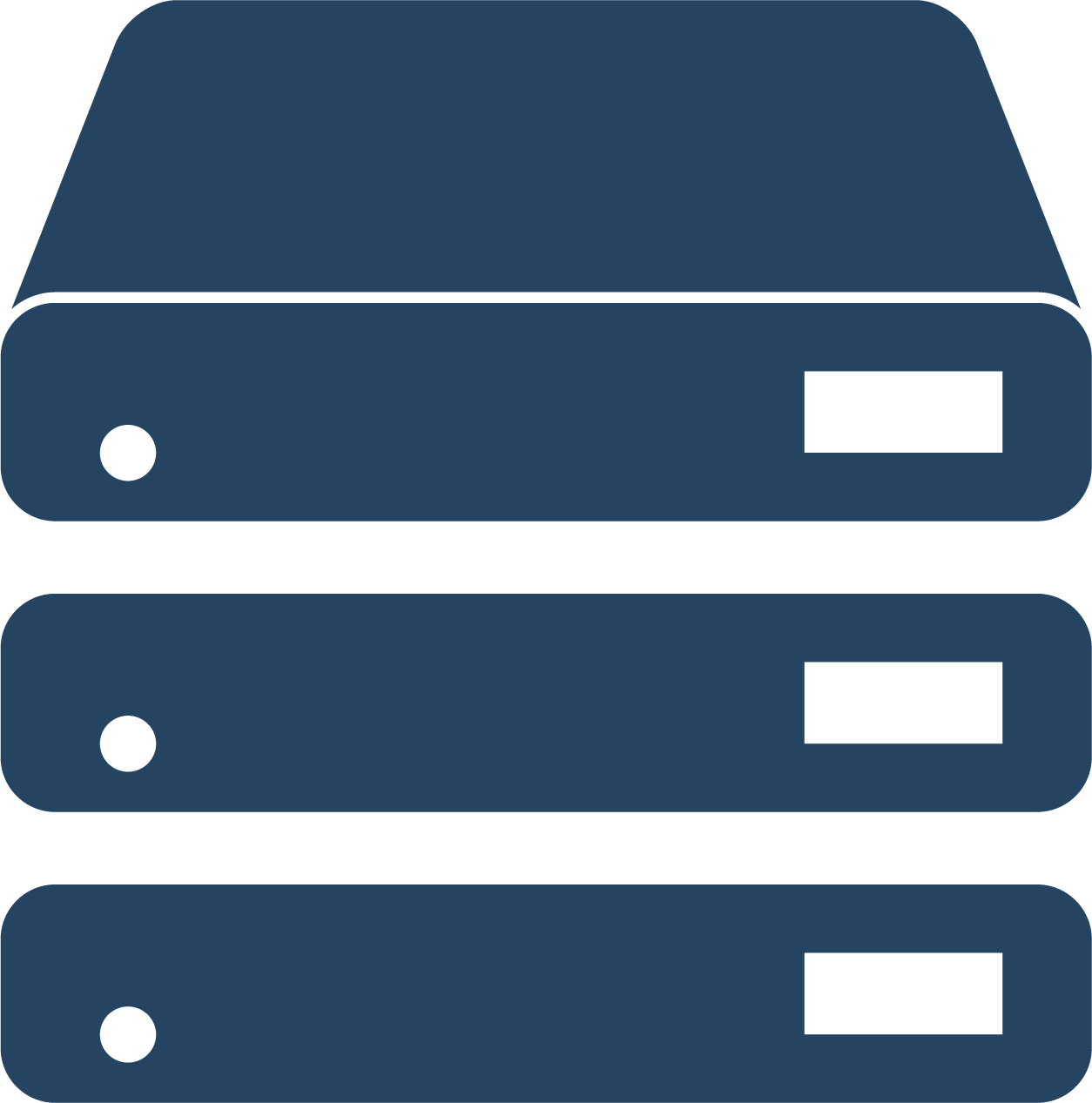 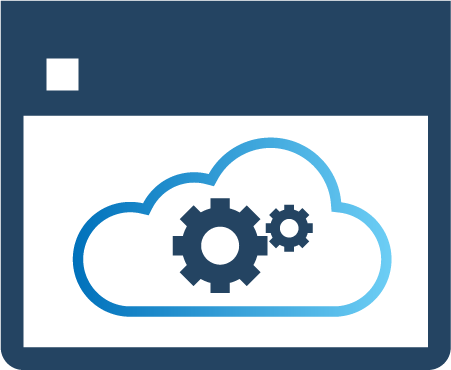 UPDATE SERVICE
POS MASTER
DATA DIRECTOR
HCS to offline POS
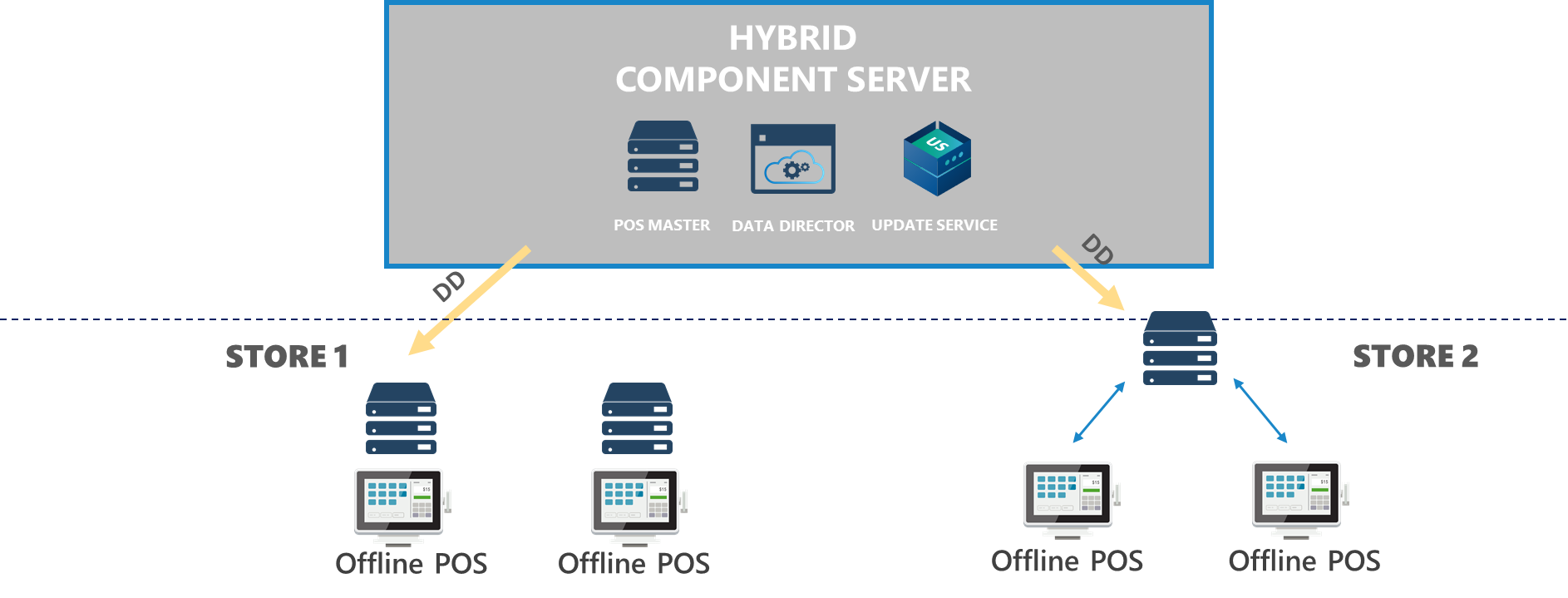 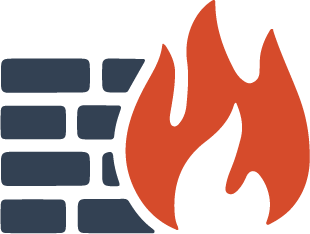 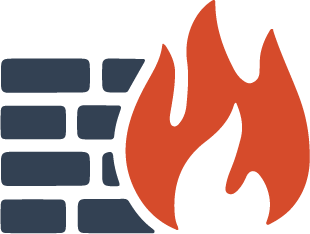 AZURE
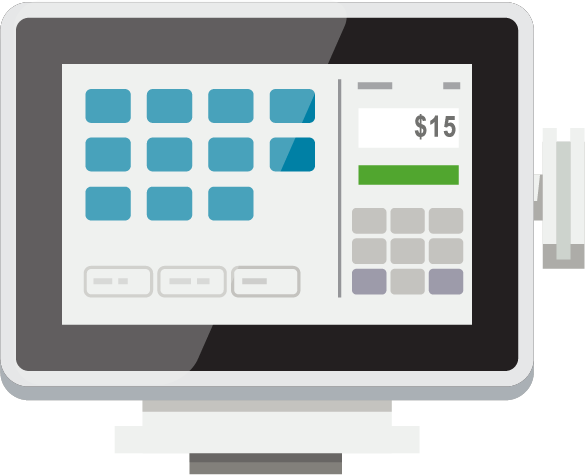 Hybrid Component Server
v
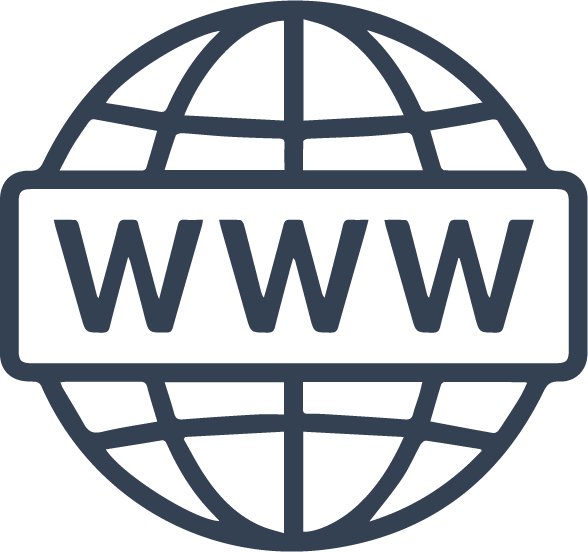 Firewall
POS
Firewall
HCS to offline POS
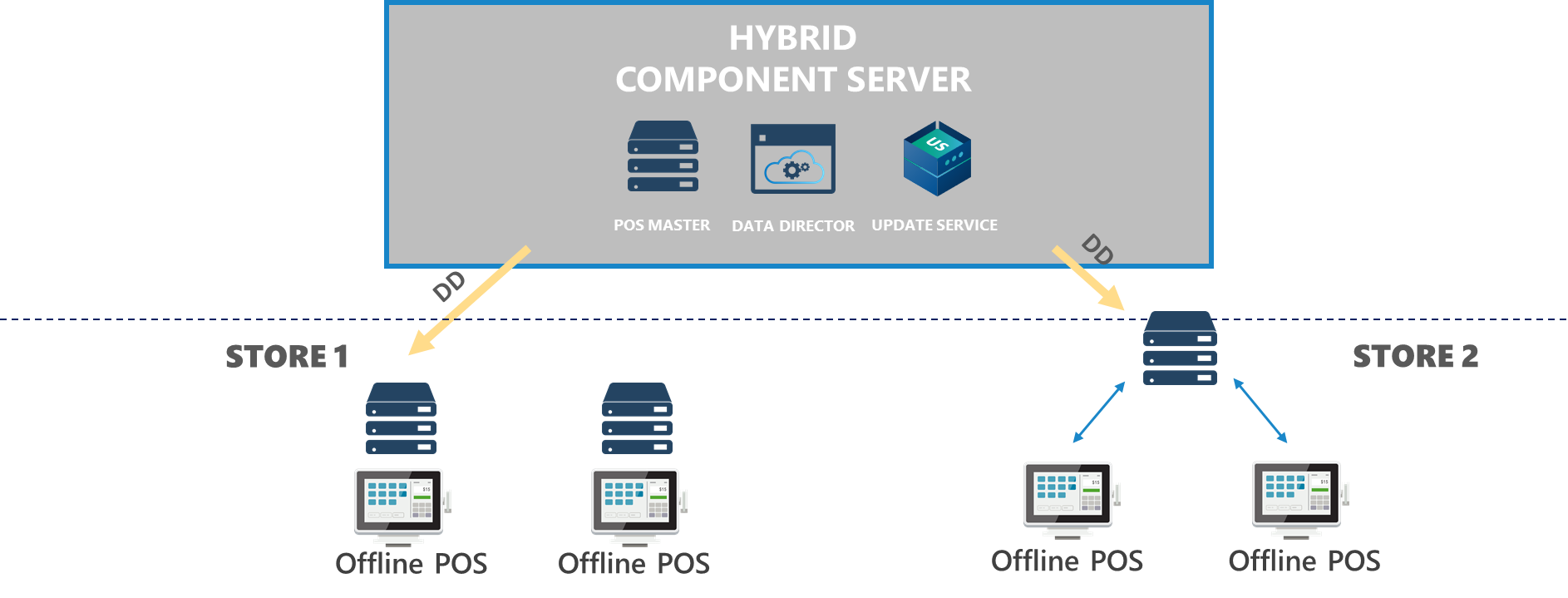 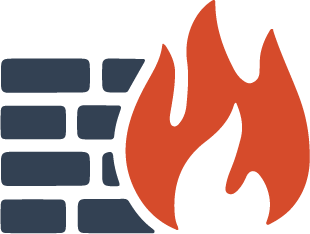 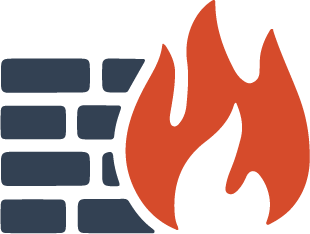 AZURE
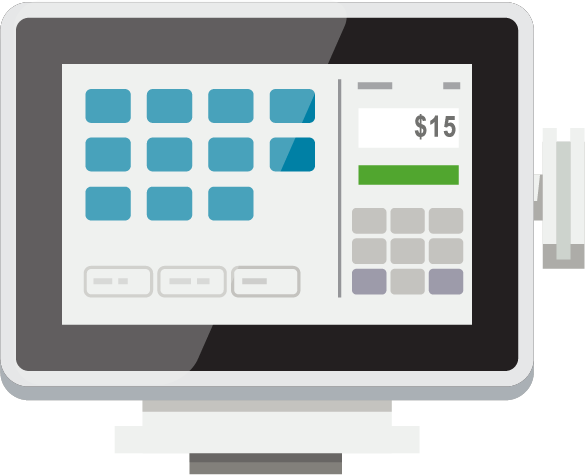 Hybrid Component Server
v
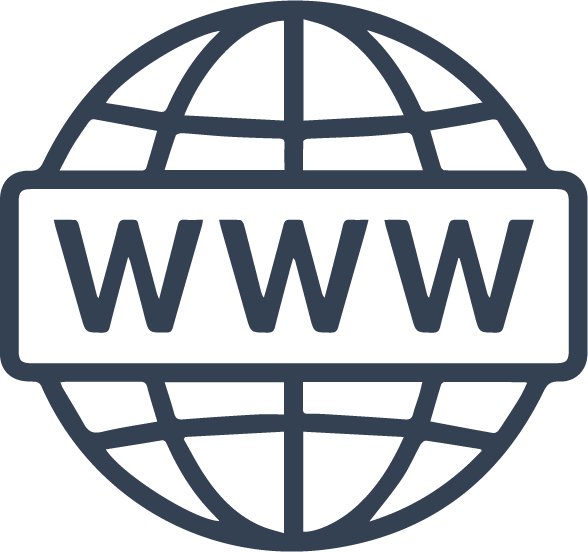 Firewall
Firewall
POS
VPN Tunnel
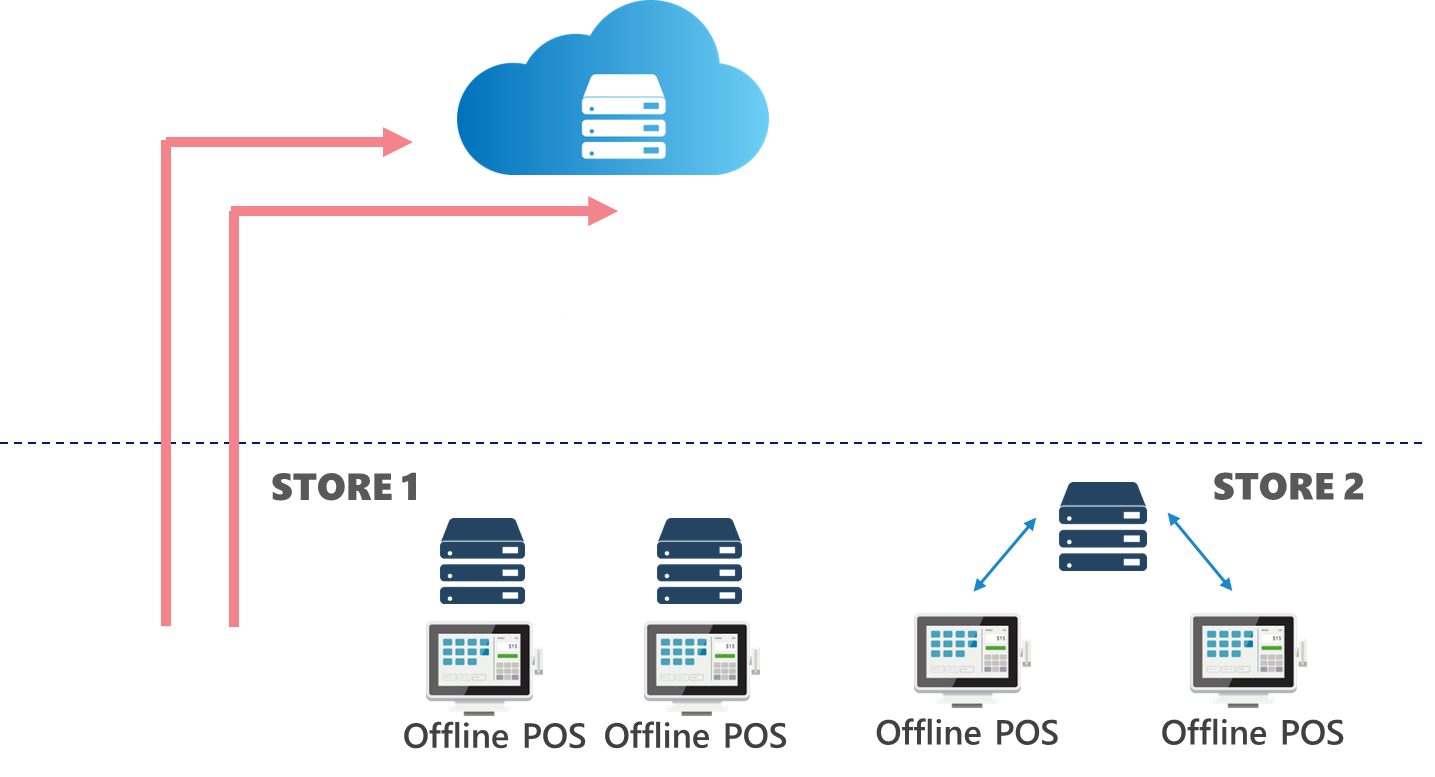 Send transaction
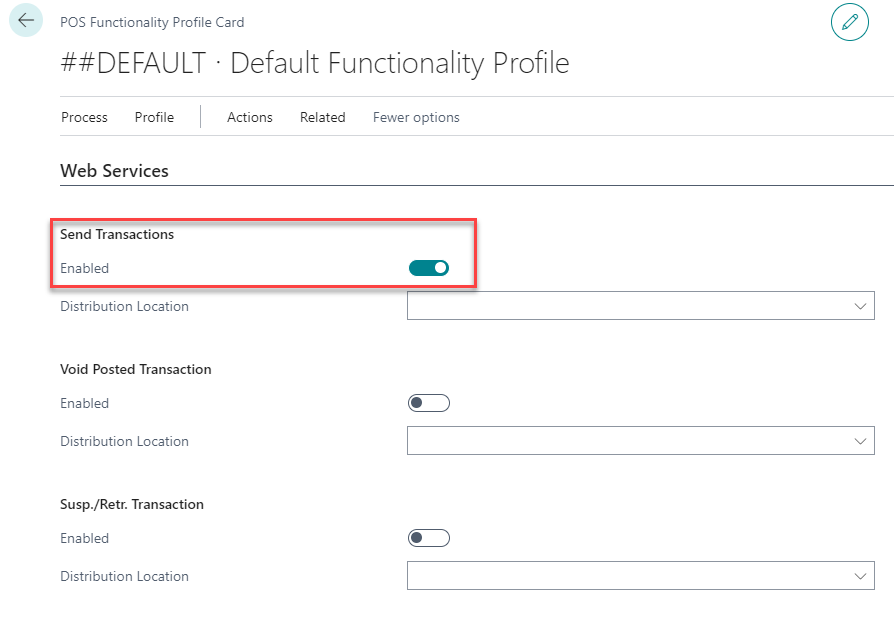 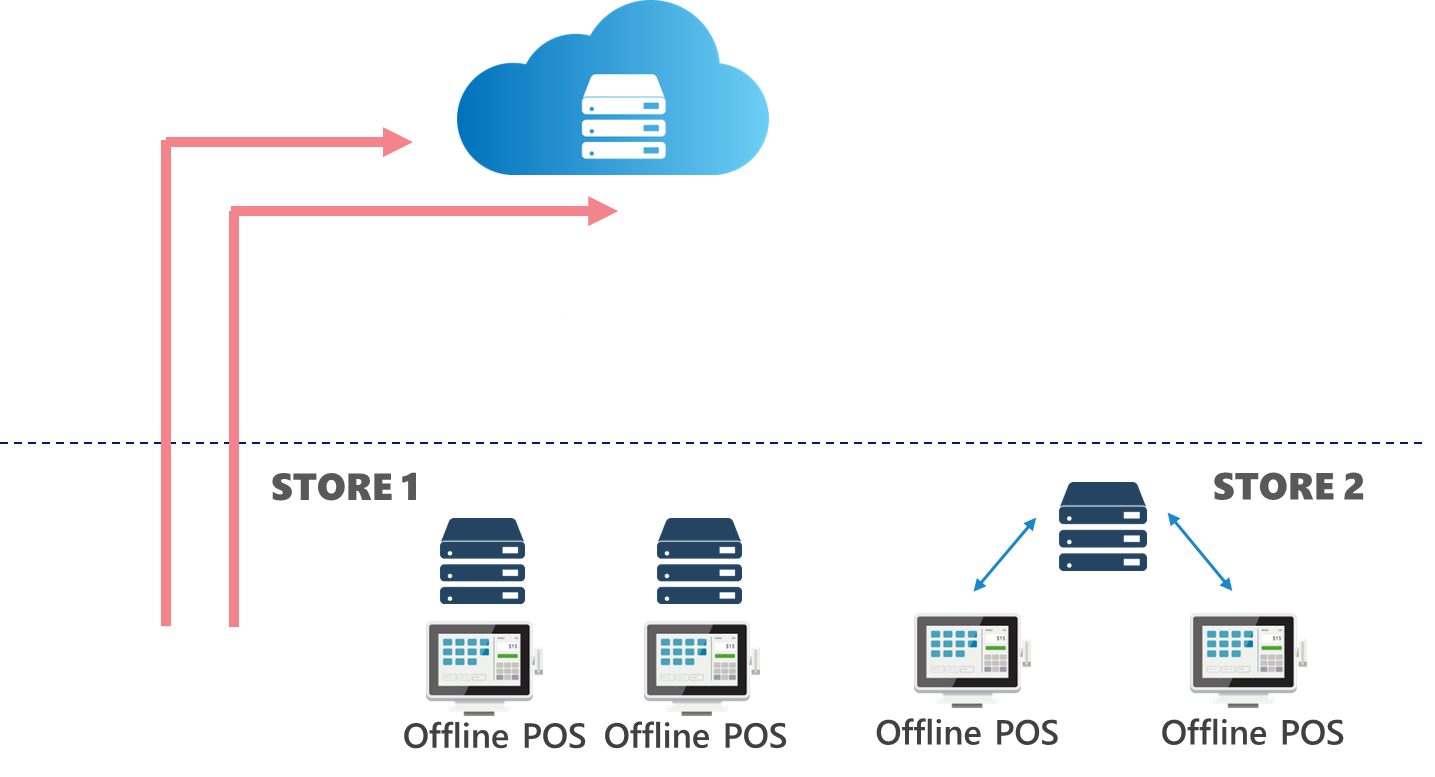 Send transaction
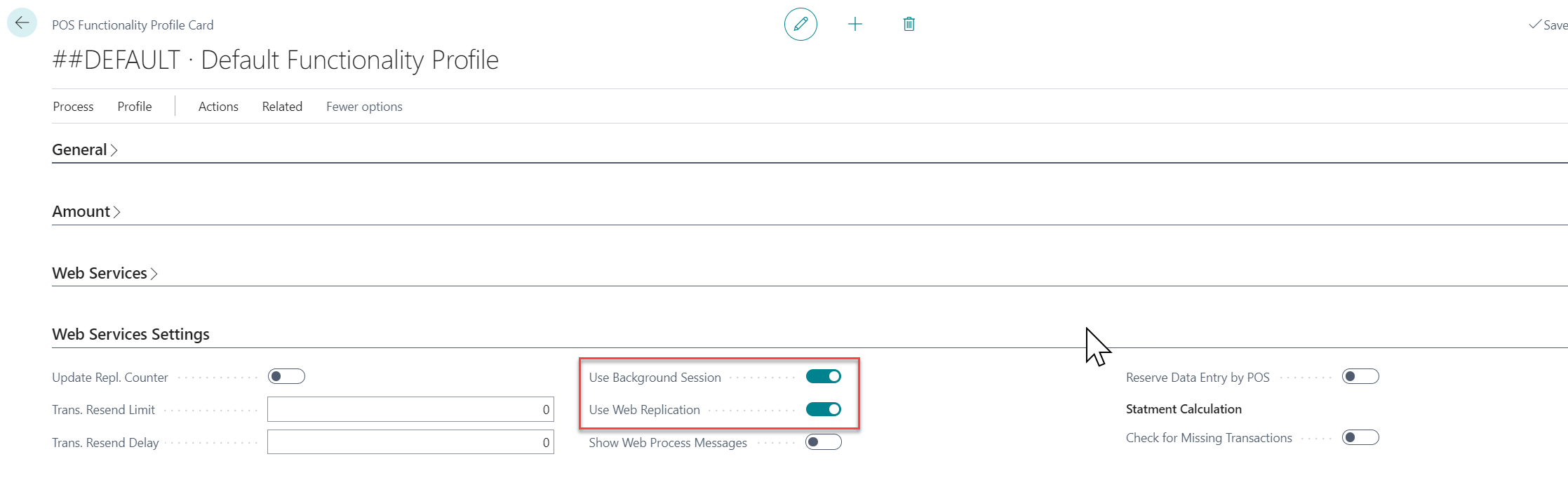 Send transaction
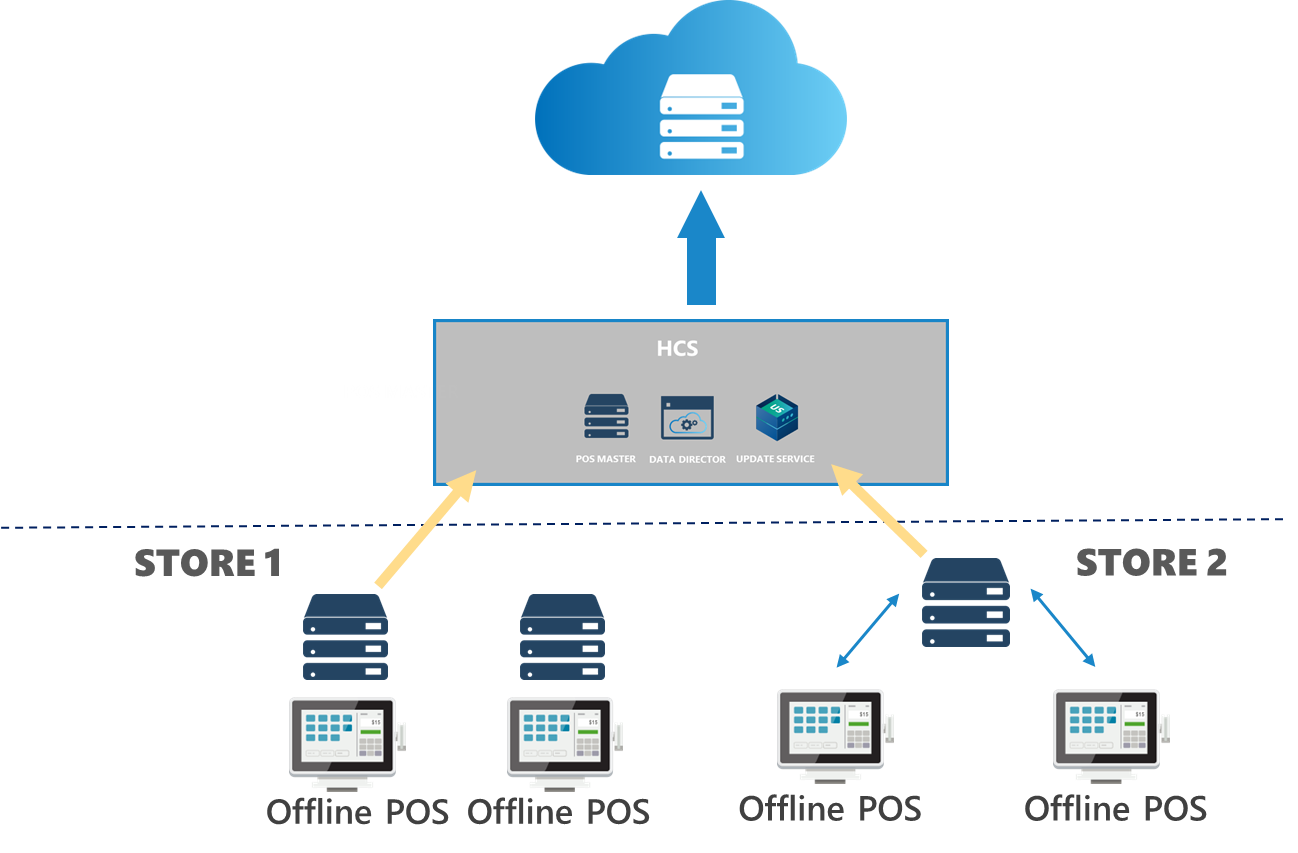 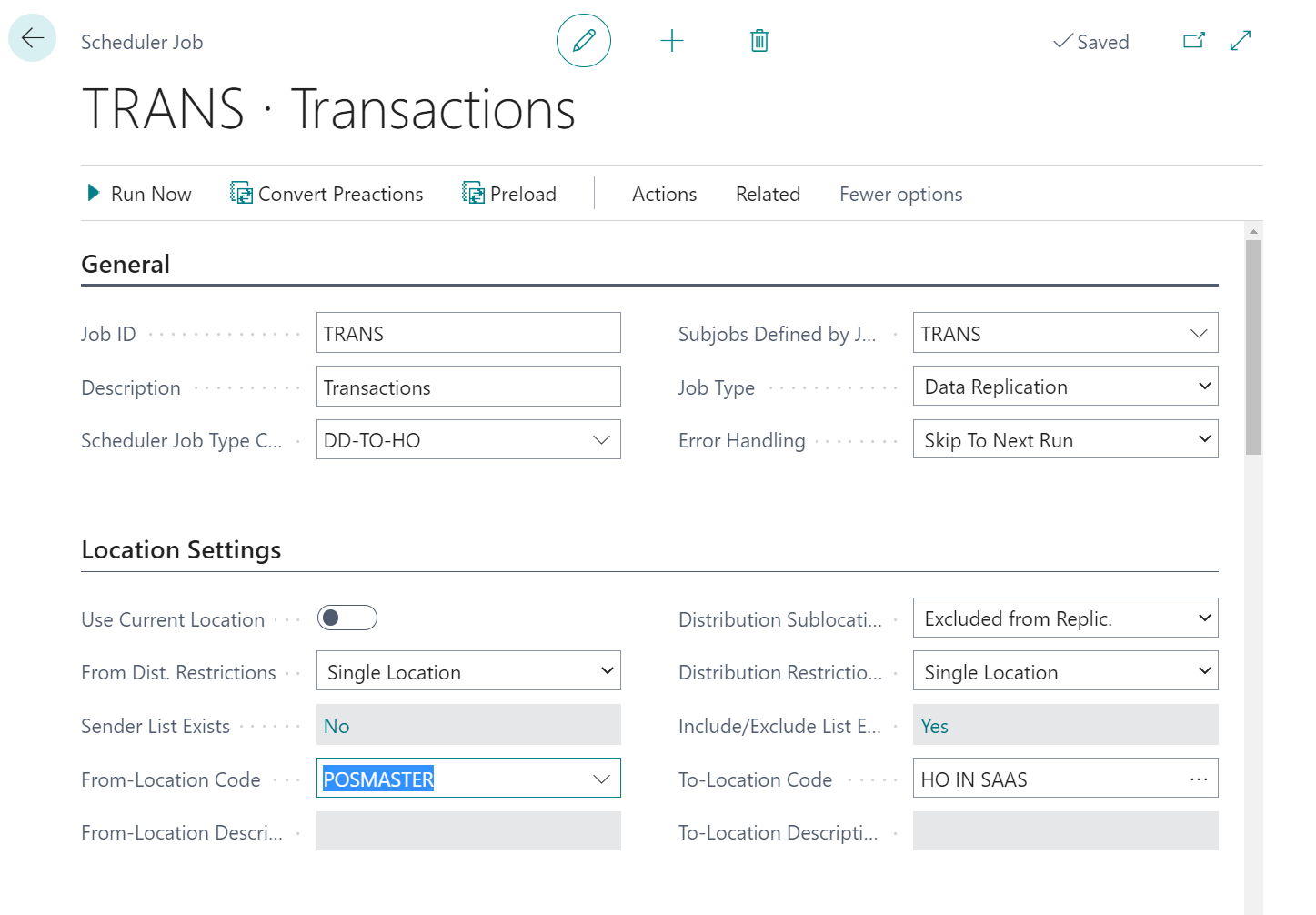 Send transaction
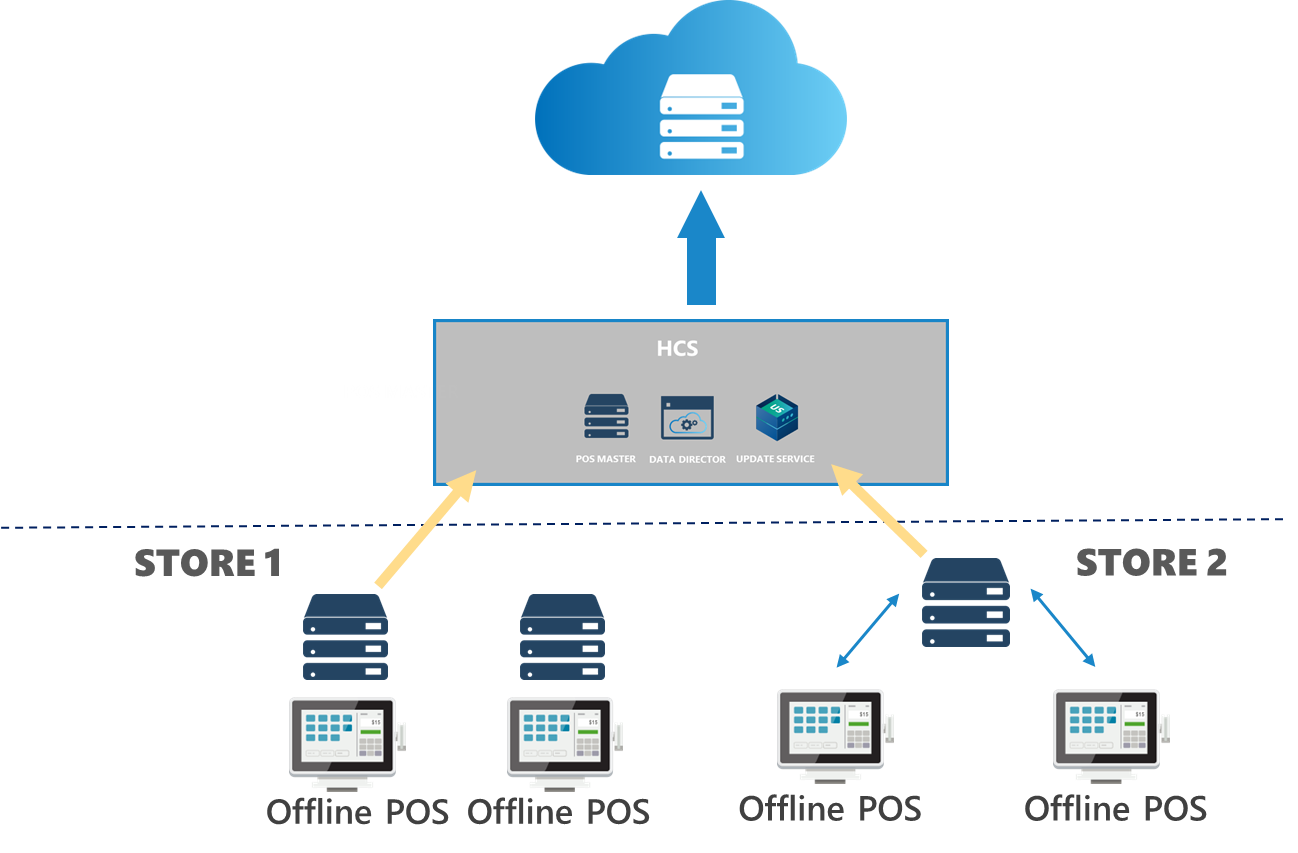 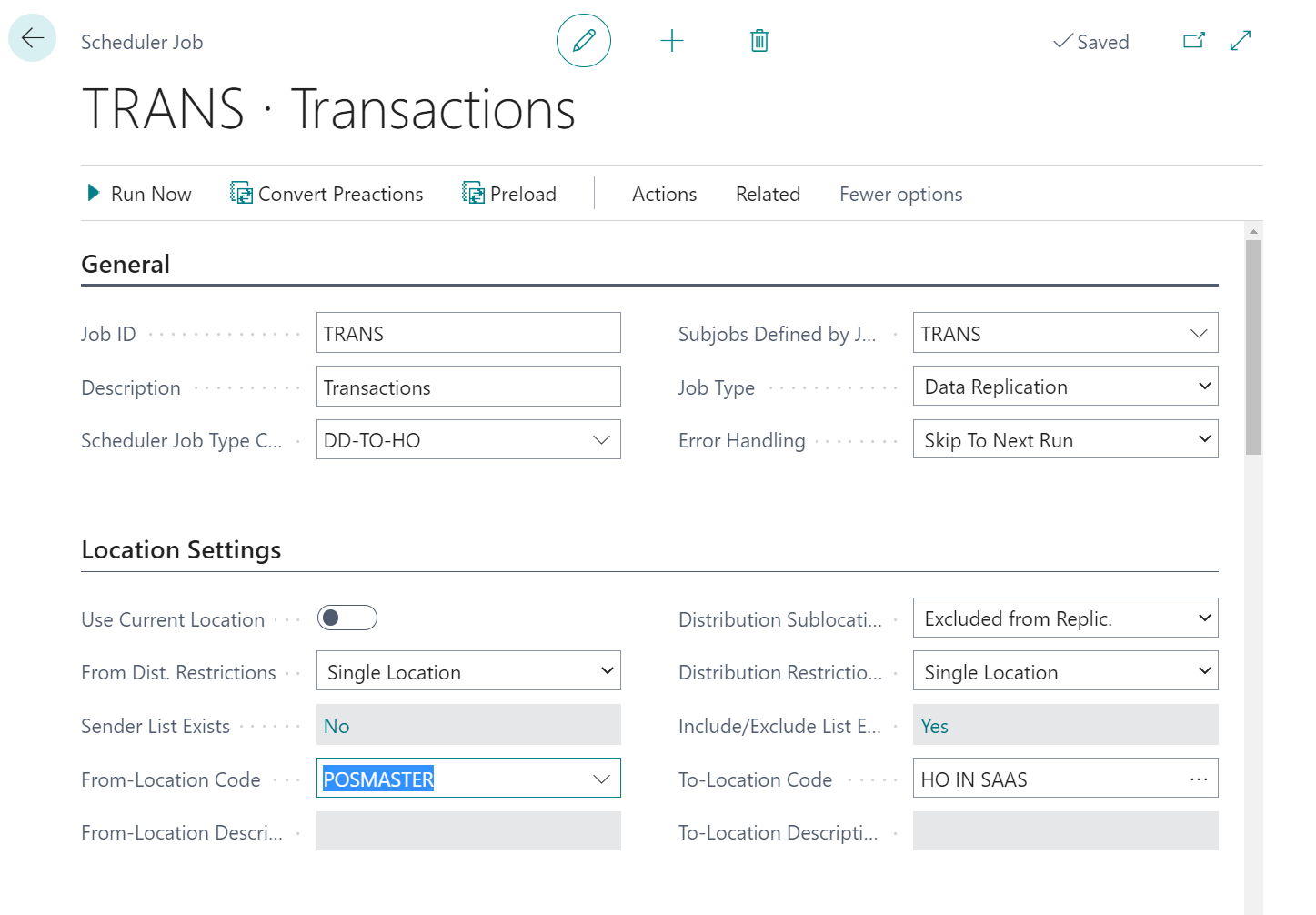 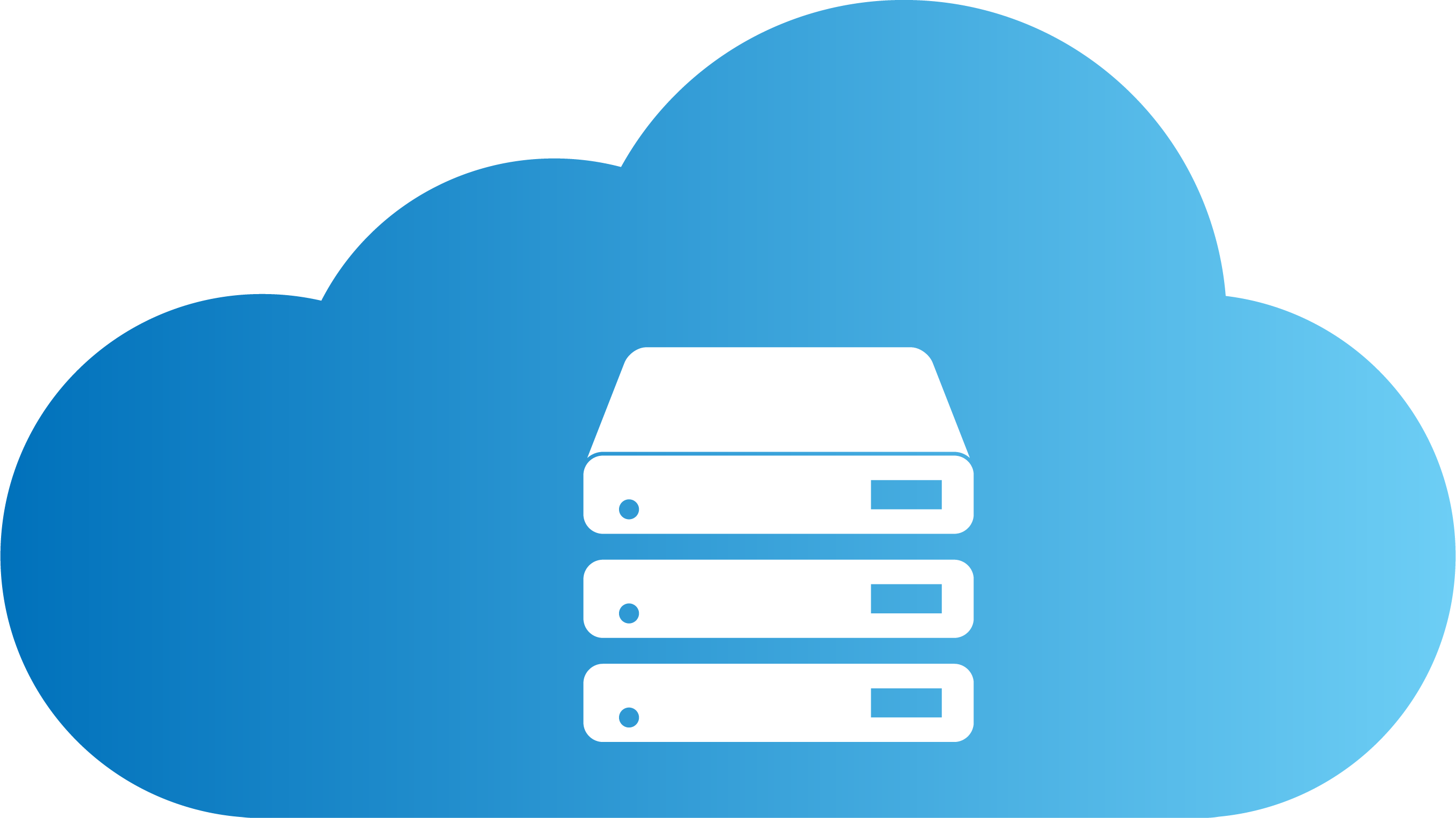 Head office user
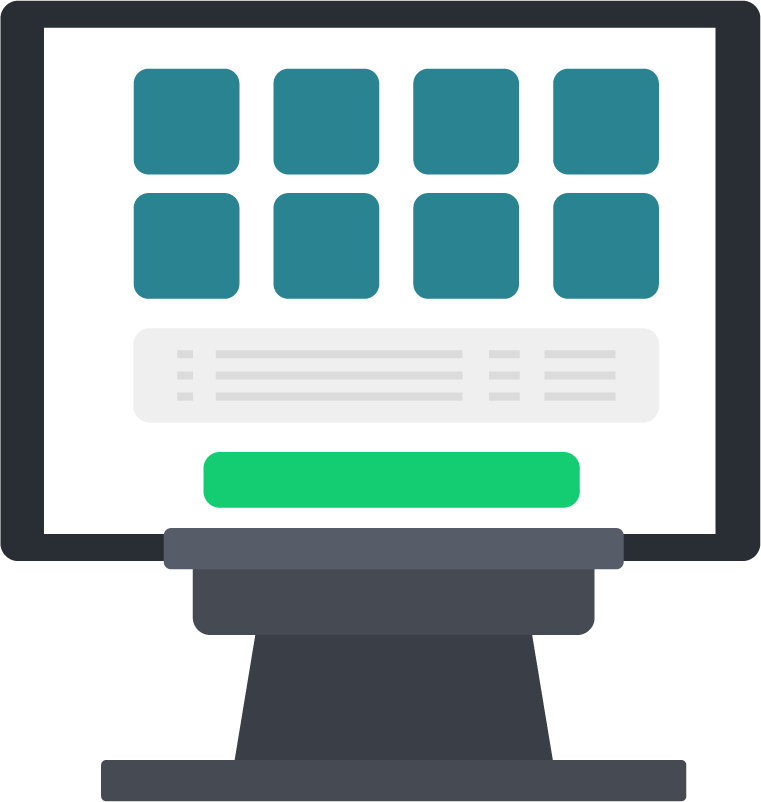 HEAD OFFICE IN THE CLOUD
SendTransaction Web service
DD Webservice mode​
SendTransactions using Web Replication​
HYBRID
COMPONENT SERVER
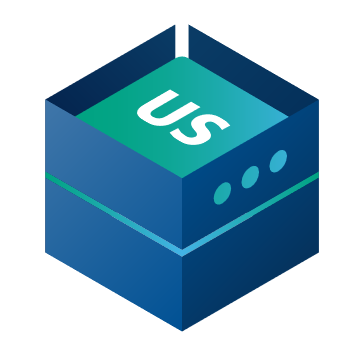 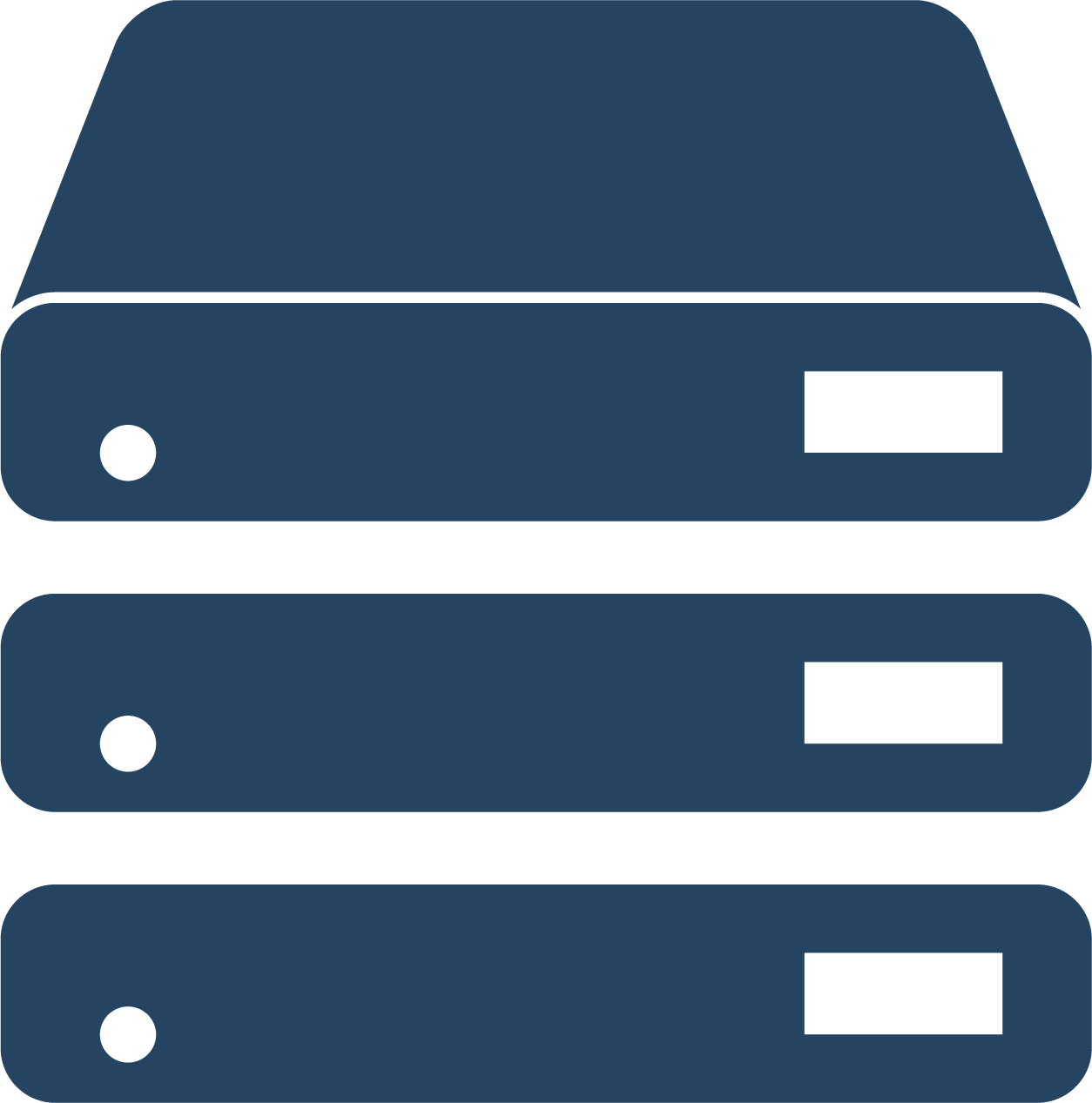 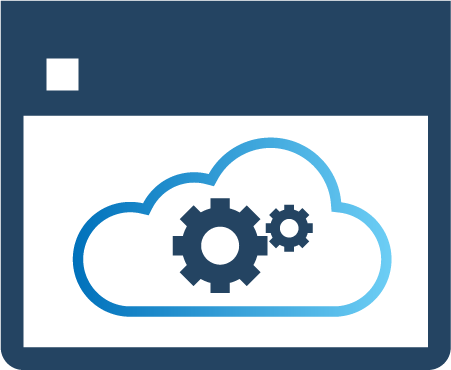 UPDATE SERVICE
POS MASTER
DATA DIRECTOR
DD
DD
STORE 2
STORE 1
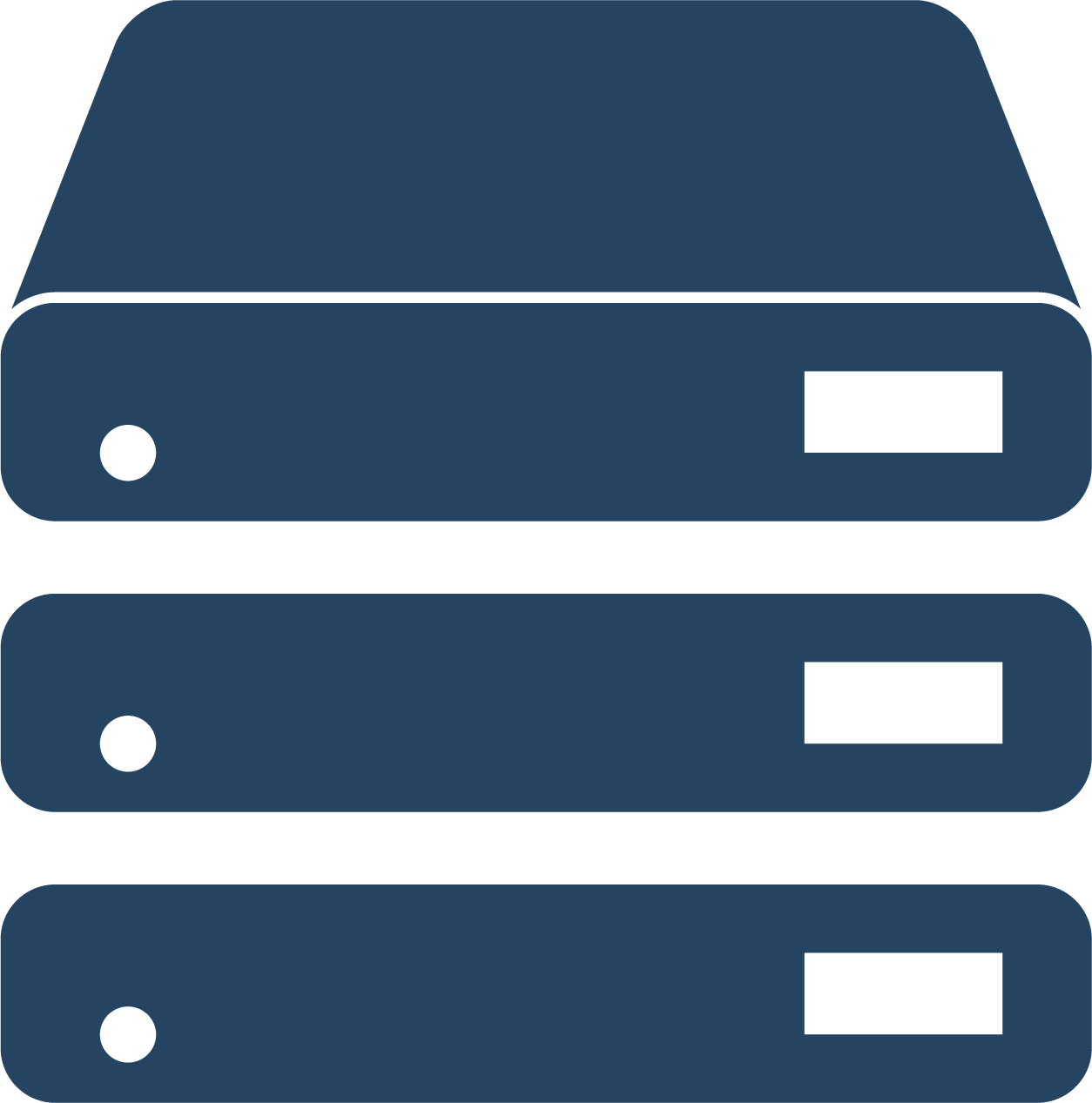 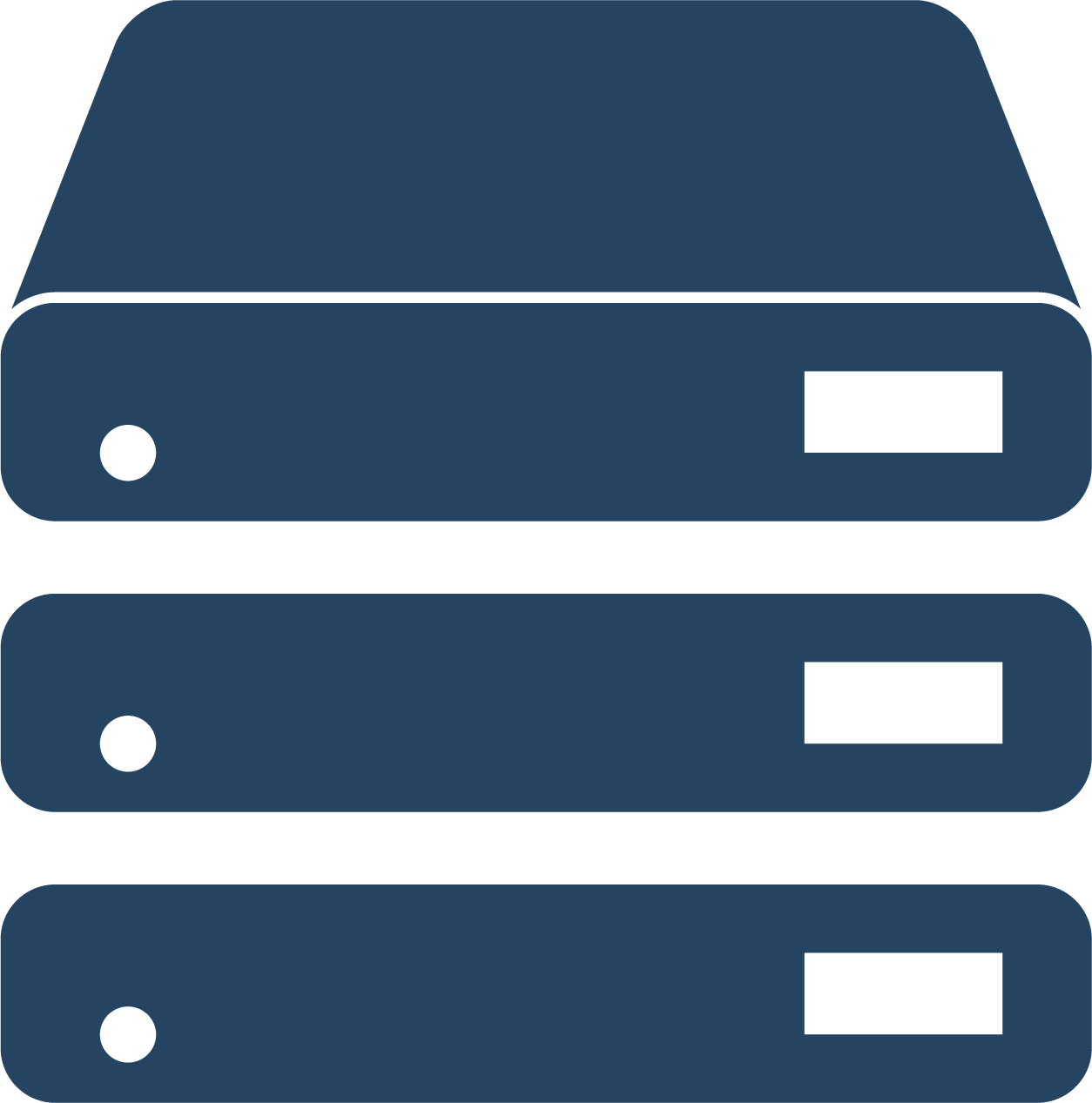 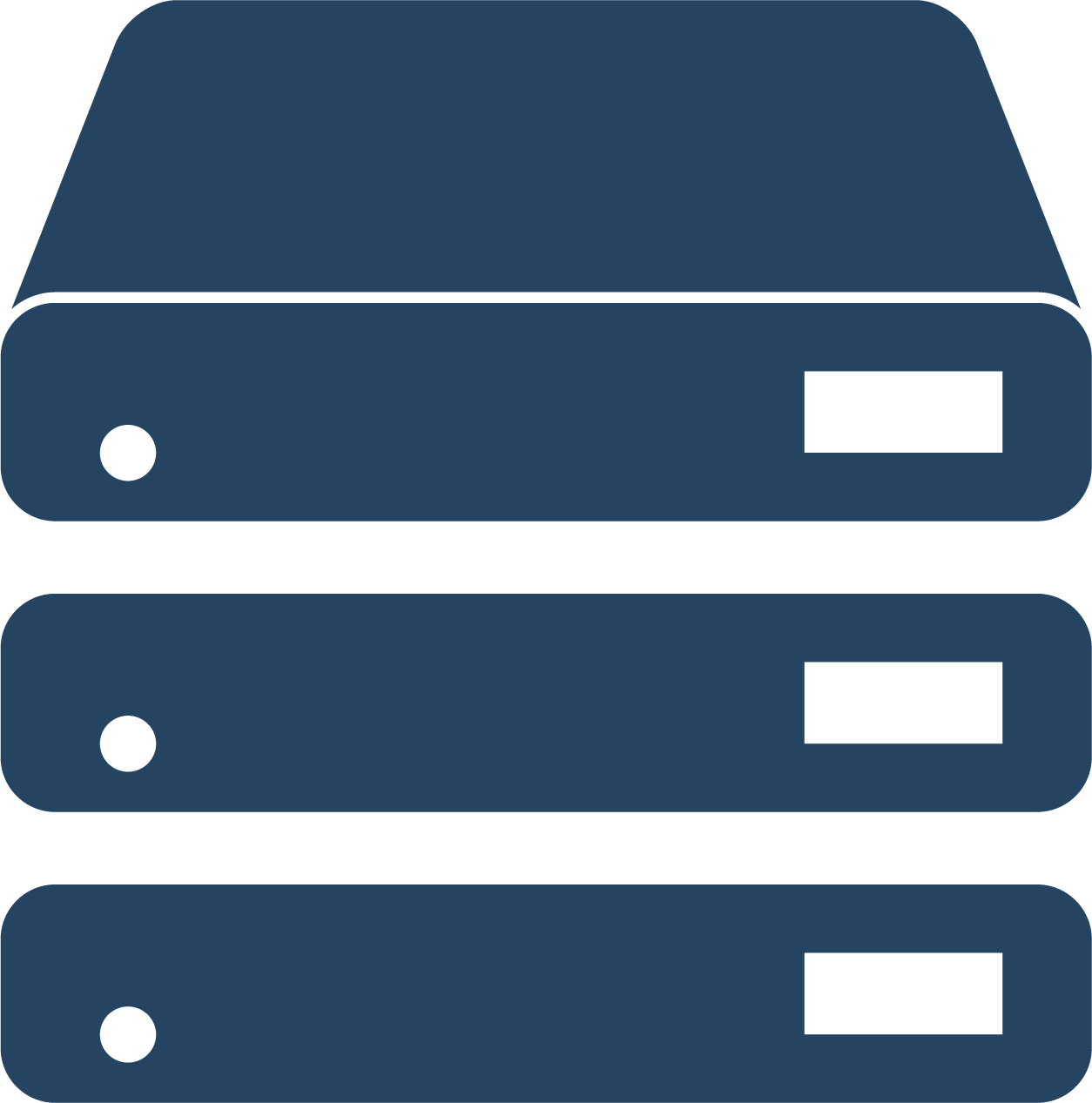 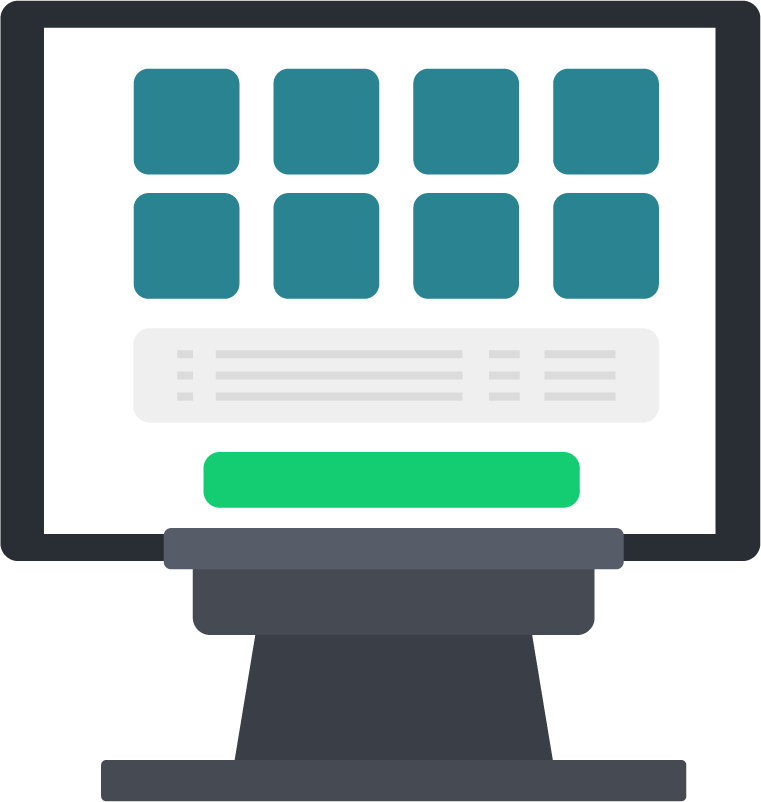 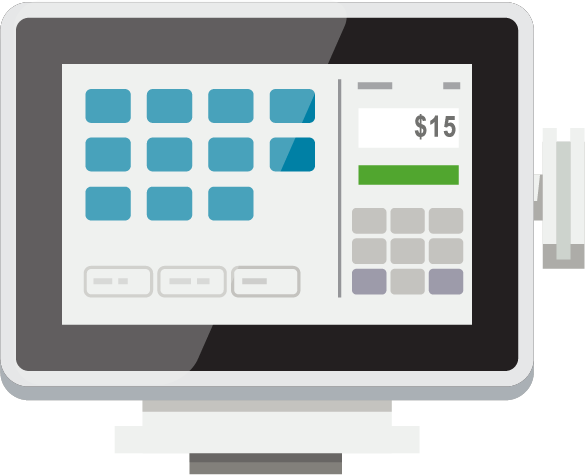 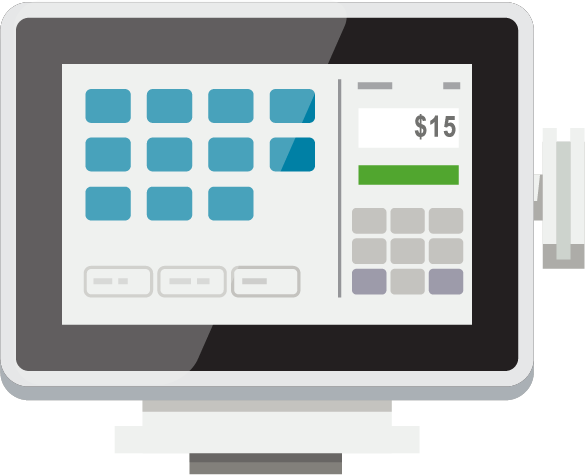 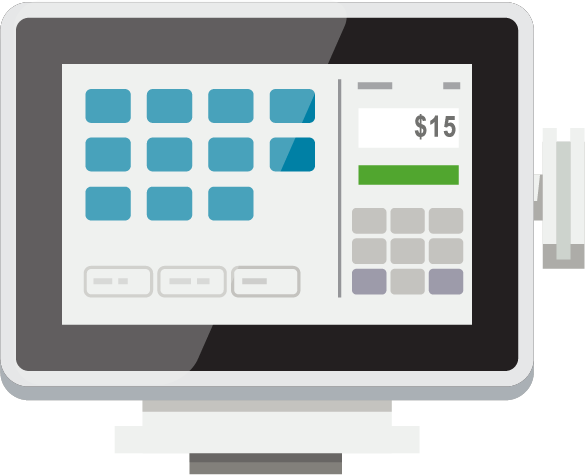 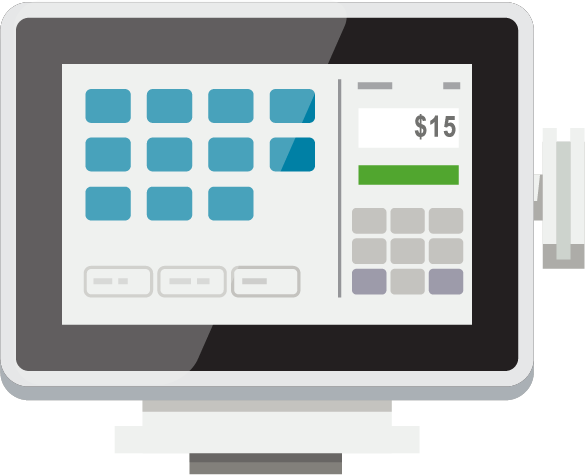 Offline POS
Offline POS
Offline POS
Offline POS
Back office
Q&A time